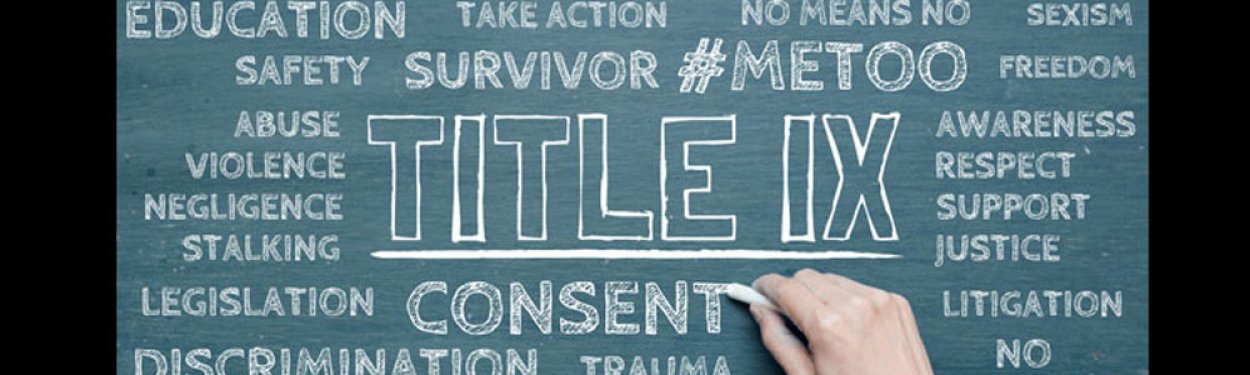 Title IX Investigation
1
9/1/2020
© 2020 Mike Bleak Title IX Investigation
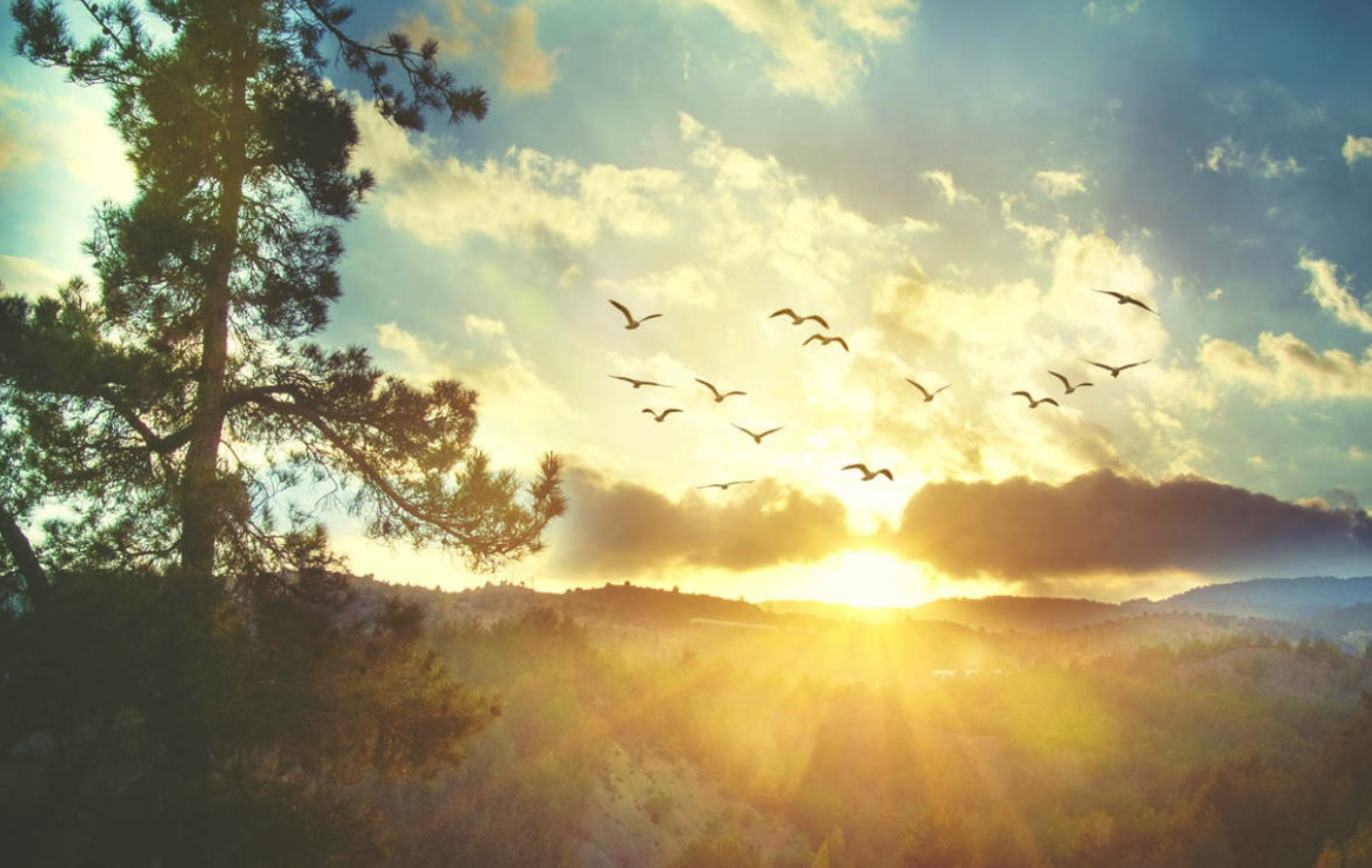 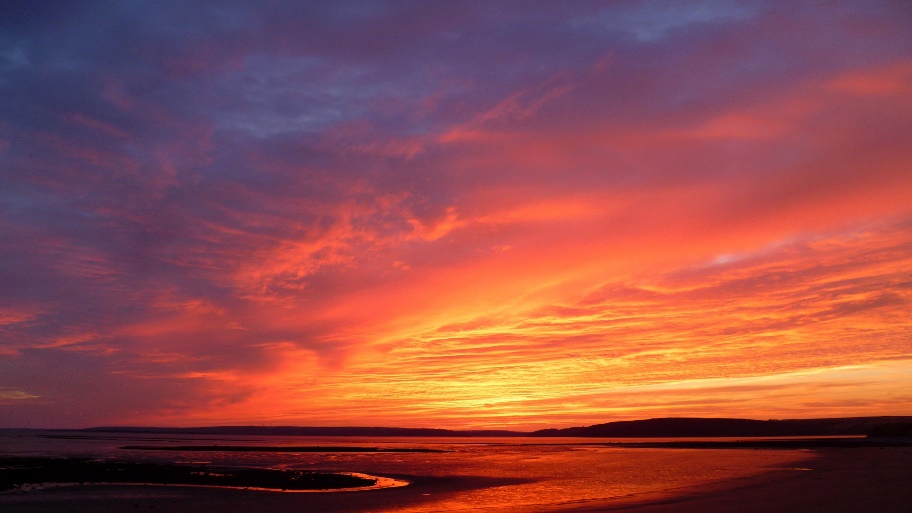 Tell me about your day
[Speaker Notes: Instructor leads a demonstration on questioning.  Instructor asks leading questions to a couple of class members to determine the details of an event.  The same event is then discussed using open ended questions.  The class is introduced to the difference between direct vs. open ended questions.]
3
The goals of a forensic interview are to minimize any potential trauma to the victim, maximize information obtained from the involved parties, reduce contamination of the persons memory of the alleged event(s), and maintain the integrity of the investigative process
9/1/2020
© 2020 Mike Bleak Title IX Investigation
[Speaker Notes: Discuss the goals and objectives of a forensic interview in the investigative process.]
Research Based Training developed 
from NICHD findings 
(Supported by published research: National Institute Of Child Health and Human Development, Dr. Michael Lamb, et. al.) 

Designed for:
Forensic Interviewers
Law Enforcement Investigators
Social Services Caseworkers
Prosecutors
Title IX Investigators
Other allied professionals
The Forensic Interview
4
9/1/2020
© 2020 Mike Bleak Title IX Investigation
[Speaker Notes: Originally designed for the Child Forensic Interview.  After practicing this model it became obvious that these principles apply to interviewing victims of all ages.]
Why is it difficult to disclose abuse?
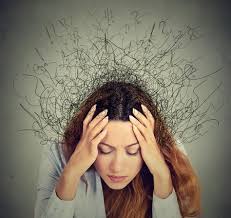 Threats and manipulation
Powerlessness
Normalization
Embarrassment
Self-blame
To protect others
Abuse is hard to describe
5
9/1/2020
© 2020 Mike Bleak Title IX Investigation
[Speaker Notes: Complainant may be warned not to tell or threatened with academic consequences. will be taken away from family or perp will go to jail.  Complainant may have been tricked or convinced that SA was a game.

Complainant feels helpless, has no choice but to go along with it, taught to obey adults and/or authority figures.  May have told before but the SA didn’t stop (some pretend to be asleep).

	Victim told by perpetrator if she told.  He would go to jail.  Family would be homeless and hungry.  Another victim told by perpetrator if she told no one would believe her.  Complainant told mother in past and mother didn’t believe her.  Another victim pretended to be asleep.  She said, “There was nothing I could do.  I just gave in.”  

Becomes a pattern – submit, accept, survive.
	Girl on sleepover at a friend’s house.  Girls are talking about boys.  Girl discloses sexual contact with father to her friend.  Girl did not know was abuse because  had been happening as long as she could remember.

Especially for boys who are perped on by other males.
	Teenage boy was grabbed by an adult male in store.  Embarrassed to disclose what happened to him.

Child believes he/she is bad  and that’s why SA.  Perp convinces child that they want it.  Child is confused because he/she is willing & it may feel good.
	Teenage boy was grabbed by an adult male in store.  Difficult to talk about because he felt he should have physically prevented the assault.  He should have “punched” the guy.

Financial impact on family.  Child feels responsible to not destroy family.  Want to protect mom, sibs & perp sometimes before self.
	Girl does not disclose because perpetrator told her if she told – he would abuse her younger sibling.

Terminology is difficult, repeated acts may become foggy.  This may be particularly true with children whose primary language is not English.  Even if they speak English well – they may not have the capacity to describe what happened in English.

****If child does not like the reaction of parents, perp, system due to these & other factors may RECANT.

We have found that the circumstances of the students prior life before University / College lend to the possibility of continued abuse after leaving home.  It is important to understand the difficulty in disclosing abuse because the pattern of delayed disclosure is also prevalent in the academic setting.]
Disclosure Patterns
Accidental disclosure –

Purposeful disclosure –

Triggers for purposeful disclosure:  suspect leaving or returning to victim’s environment, fear of peer victimization, anger toward offender, exposure to abuse education

	Source: Multidisciplinary Protocol for the Investigation of Child Abuse developed by the Interagency Council of the Maricopa County Children’s Justice Project.  Created 1995 & Revised 1999.  Maricopa County Attorney, Richard M. Romley.
6
9/1/2020
© 2020 Mike Bleak Title IX Investigation
[Speaker Notes: Accidental Disclosure

A complainant makes a statement to someone else that then reports, for example.

Purposeful Disclosure

Complainant is thinking about consequences of telling.  “should I tell or should I not tell.” Think about pros & cons of telling & make decision to tell. 
"Denial is not a door that victims exit; it is a line that victims walk back and forth many times before moving forward.“  Dr. Anna Salter

Other Triggers for Purposeful Disclosure

Exposure to abuse education – either formally or via peers – child learns that abuse does not occur in all homes/to all kids.

Gail Goodman’s findings = When kids are ready to disclose to their parents they are likely to disclose to investigators.]
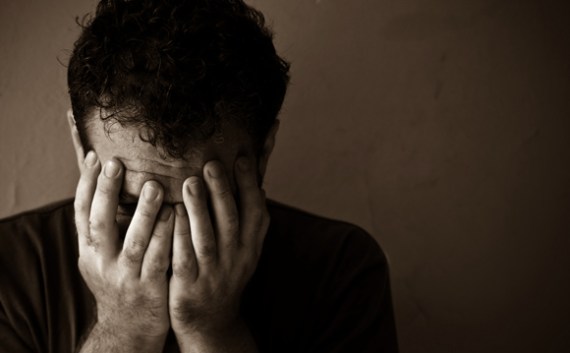 Predictors of Delayed Disclosure
Relationship to suspect 
Fear of negative consequences
Pre-Abuse grooming
Lack of family / peer support
	







	
	Source: Lecture by Gail Goodman, Suggestibility & Post-EventContamination” at Improving Investigative Interview Techniques by Bringing Researchers & Interviewers Together Conference.  August 29, 2000 in Salt Lake City, Utah.
9/1/2020
© 2020 Mike Bleak Title IX Investigation
[Speaker Notes: Based on Gail Goodman’s research:
Relationship to suspect
The stronger the emotional bond the longer it takes for child/complainant to disclose.

Fear of Negative Consequences
Complainant is often worried more about negative consequences to mom, siblings, or the perpetrator more than self.

Pre-Abuse Grooming
Complainant thinks what is happening is okay and normal.
Complainant is less likely to disclose if thinks he is a willing participant or did nothing to stop it.
Perpetrators can use sophisticated grooming techniques (ex.  Suspect godfather to boy with minimal parental involvement.  Befriended boy.  Began by showing pornography – evolved to touching, sodomy, intercourse.  Had boy bring other young boys over – same process.  Suspect videotaped abuse.

Lack of Maternal / Peer Support
Important to consider family dynamics.  
Kids are targeted for lack of parental supervision
Lack of maternal support is huge factor for recantations.

These predicators will carry over to the academic arena.]
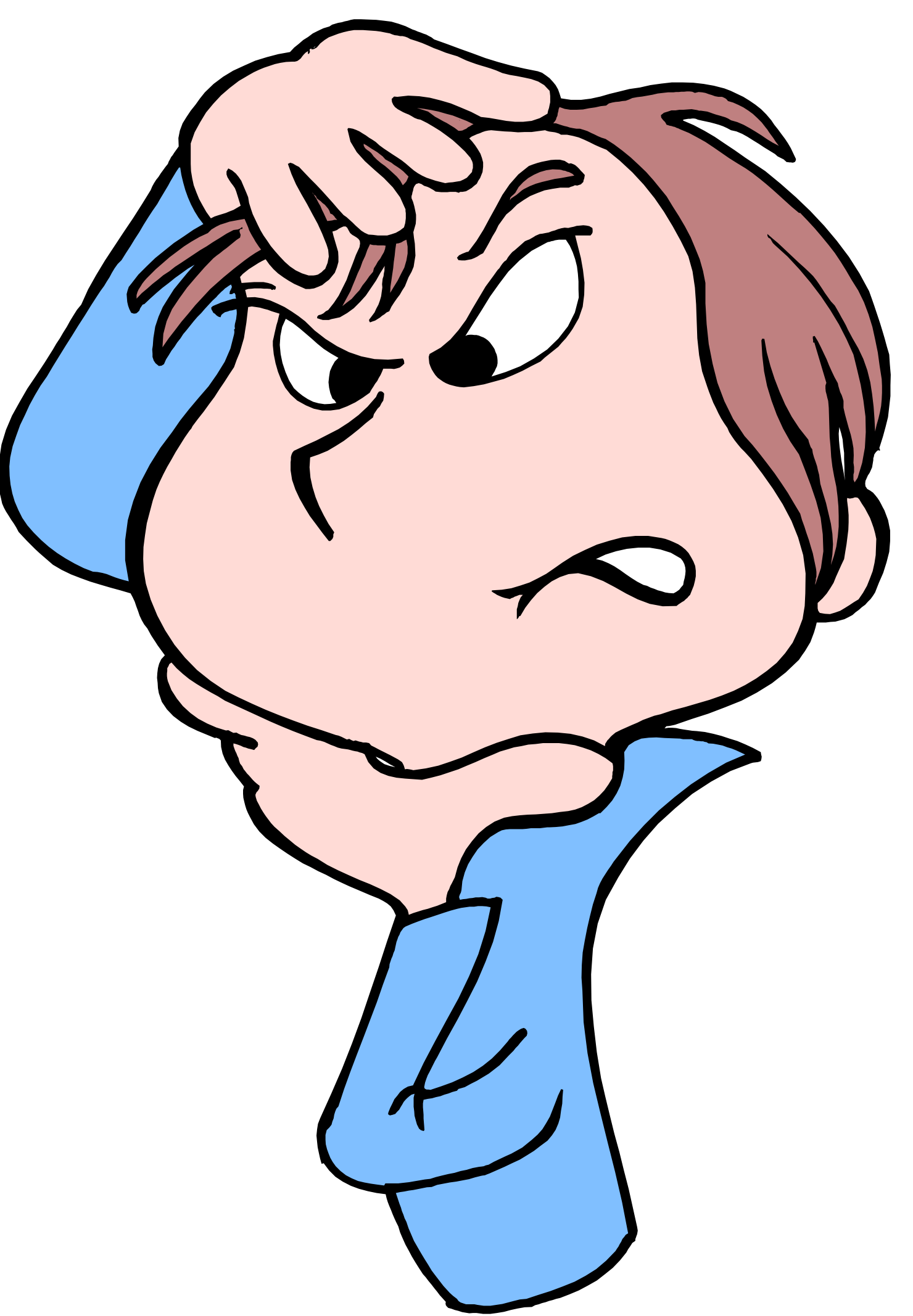 Difficult Language
8
Did you have a conversation with anybody?
Do you have a clear recollection of the event?
Was there any inappropriate touching?
When did the alleged incident occur?
Is his room adjacent to yours?
Were you penetrated?
What are some better words?
9/1/2020
© 2020 Mike Bleak Title IX Investigation
[Speaker Notes: Exercise

These examples are taken from recent child interviews in Utah.

Have students offer a simple and child friendly alternative for the underlined words.]
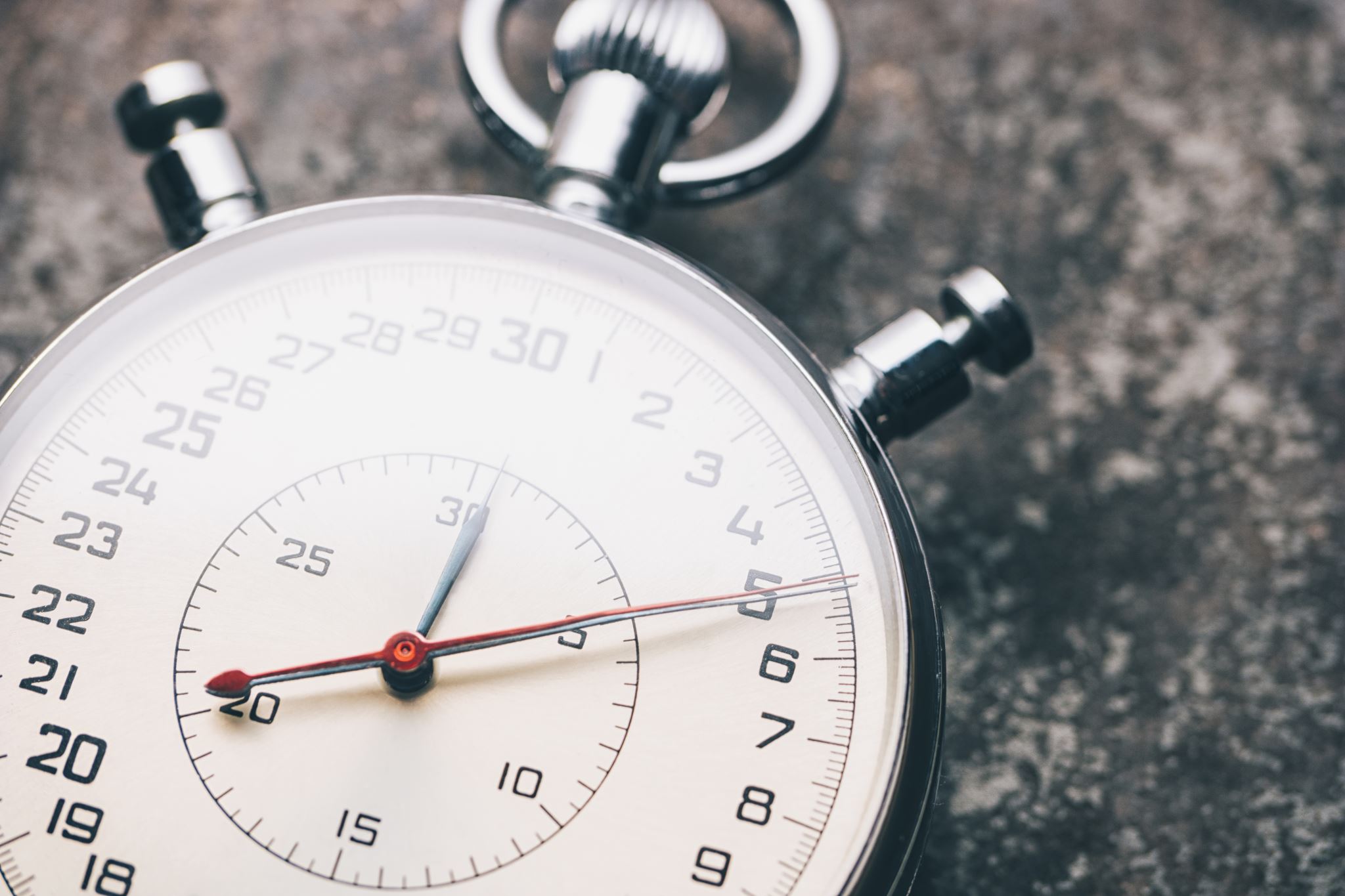 The Pause
Maybe the most effective tactic in maintaining control of an interview
[Speaker Notes: Introduce the “Pause”  The pause is proven to be an effective tactic to illicit a response from the person being interviewed.  The pause also helps the interviewer maintain control of the interview.]
Control
10
9/1/2020
© 2020 Mike Bleak Title IX Investigation
[Speaker Notes: It is okay – and beneficial – to let them know that you have a job to do and need their help.

What if they are emotional/crying?  
	This may not happen often.  
	“I can see you’re crying.  Let’s take a minute.  Here’s a tissue.  Let me know when you’re ready to go on….”

Quick way to lose control is to ask yes/no questions.  Asking invitations that require a narrative response and pausing and waiting for an answer is the best was to maintain control of the interview.

Don’t rush, proper pacing but beware if they start tuning out.  May need a second interview.  To continue interviewing a subject whose attention span has been exhausted invites miscommunications, nonsensical responses, etc.

Don’t be afraid to utilize the pause.  Very effective to assert control.  Also effective for gaining a response from a reluctant interviewee.]
Interviewer Demeanor(Hershkowitz, 2009) and (see Bottoms, Quas & Davis, 2007)
Address them by name
Eye contact
Relaxed body posture
Warm intonation

	(Shown to help complainant be more resistant to misleading questions and to improve their performance without contaminating their accounts)
9/1/2020
© 2020 Mike Bleak Title IX Investigation
11
[Speaker Notes: Tone should be respectful, developmentally appropriate, but doesn’t need to be playful.  You want the complainant at ease – not frightened, but you don’t need to be their friend.

Neutral fact finder is the role of the Investigator]
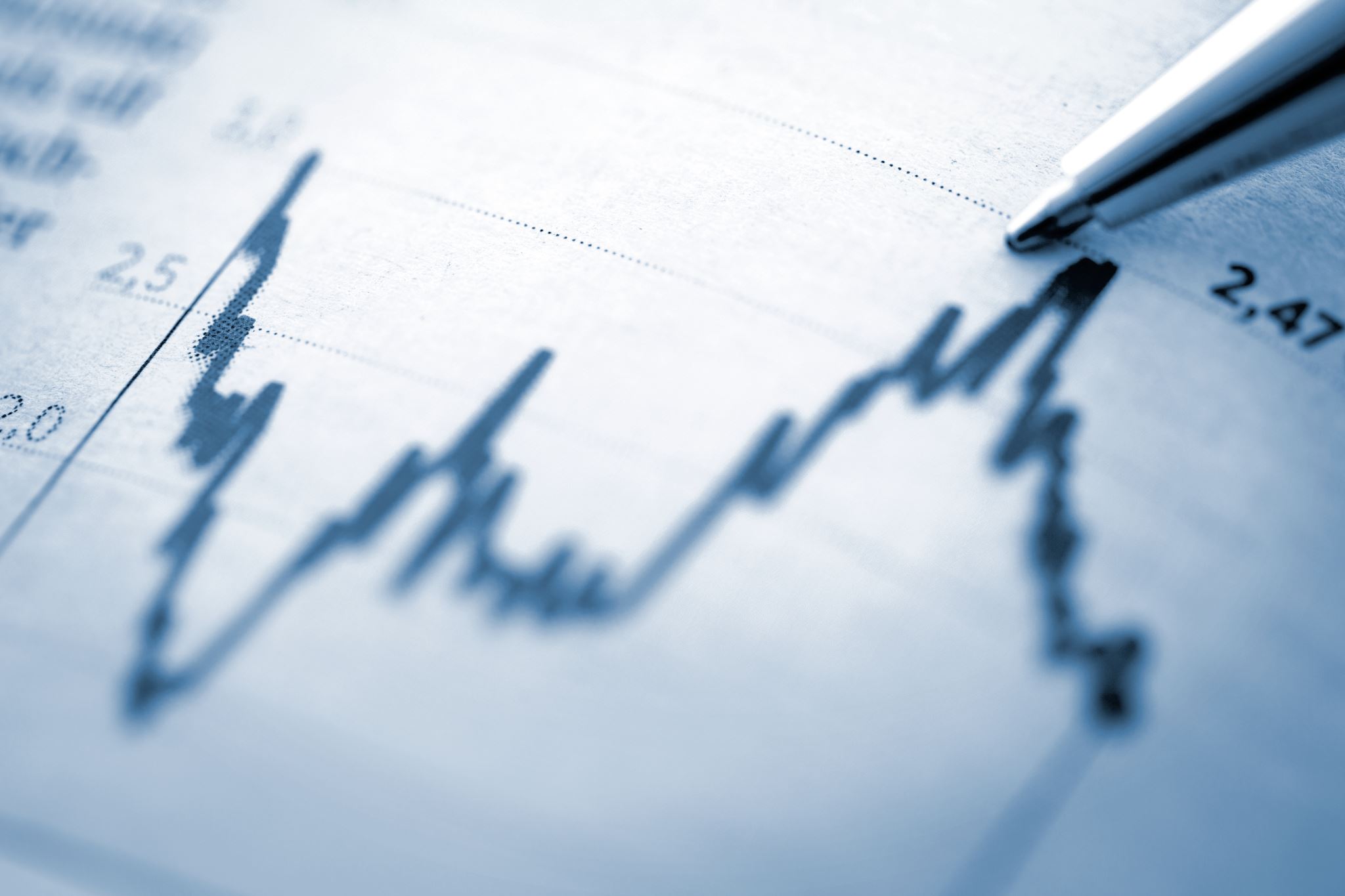 Truth/Lie(Lyon et al., 2008)
Promise to tell the truth rather than discussion/exercises about truth/lie reduces lying 
Increases honesty without increasing errors, “even among maltreated people who have been coached to either falsely deny or falsely claim that events occurred.”
12
9/1/2020
© 2020 Mike Bleak Title IX Investigation
[Speaker Notes: Tom Lyon’s research is very clear that the promise to tell the truth during the ground rules section of the interview is very important.  It raises the probability of receiving truthful answers.]
Mispronunciations
13
Avoid introducing your own interpretation of what was said

Avoid repeating what you heard, people can recognize the difference between the correct pronunciation and the mispronunciation

Do – ask the person to repeat what they just said and write it down phonetically

Do – follow up with clarifying questions such as, “tell me more about that” and “I don’t know that word, tell me what it is?”
Source: Debra A. Poole and Michael E. Lamb, Investigative Interviews of Children, American Psychological Association, Washington D.C., 1999, pp. 159-160.
9/1/2020
© 2020 Mike Bleak Title IX Investigation
[Speaker Notes: When interviewing people you will run into situations where you can’t understand what they are  saying.

Ex.  Child said his peepee was touched with “aunt deen.”  Child was saying “sunscreen.”
Avoid offering suggestions – child may agree with you whether or not your suggestion is correct.
It is useless to repeat and ask for verification as kids can recognize the difference between their pronunciation and the adult version.
Ask the child to repeat the word and write it down phonetically.
Follow up with clarifying questions.  “Tell me more about that.”  “I don’t know that word, tell me what that is.”

Taken from Poole and Lamb, “Talking to Children” Chapter 5 p. 159-160]
Inconsistencies
14
Don’t assume that inconsistencies in a person’s statement indicate deception
If a person’s answers are inconsistent, ask yourself if:
You, or someone else, have asked the same question repeatedly?
You have changed the wording of a question previously asked?
You are forgetting that peopel can be very literal in their interpretation of language?
The person’s processing of language might not be as mature as yours?
Sources: Anne Graffam Walker, Handbook on Questioning Children:  A Linguistic Perspective, 2d ed., ABA Center on Children and the Law, Washington D.C., 1999, pp. 77-84, 88
John E.B. Myers et al. (eds.), The APSAC Handbook on Child Maltreatment, 2d ed., Sage Publications, Thousand Oaks, CA 2002, p. 356.
9/1/2020
© 2020 Mike Bleak Title IX Investigation
[Speaker Notes: Slide notes taken from Anne Graffam Walker


Inconsistencies, once examined, are usually explained by
Interviewer misunderstanding the child’s response.
The child misunderstanding the interviewers question.
(The APSAC Handbook on Child Maltreatment p. 356)]
What is the person’s routine?

What special interests does the person have?

What words does the person use?

What special comfort measures does the person need?
People with Special Needs
9/1/2020
15
© 2020 Mike Bleak Title IX Investigation
[Speaker Notes: Special needs subjects tend not to adapt well if their usual routines are upset.  Schedule the interview accordingly.  Do not interview them if tired, hungry, etc.

Knowing the person’s special interests can help with rapport building which can be a struggle for some special needs kids (autistic).

The person may have a particular word for body parts, people, etc. that may not be apparent to the interviewer.

Interviewer may need to allow the person to bring their favorite object into the interview room (autistic).]
New places

Abusive vs. caretaking

Tendency to say “yes”

If using interpreter, look at the person

Inquire about other senses
Special Needs (continued)
9/1/2020
16
© 2020 Mike Bleak Title IX Investigation
[Speaker Notes: Some special needs people do not do well in new places.  May want to consider interviewing them at school or have them visit the interview facility day(s) before the interview.

Since special needs people often need help with hygiene, etc., it is important to differentiate between abusive behavior vs. caretaking.

Special needs people often try to fit in by agreeing – avoid yes/no questions and if have to use them check for “yes” answers all the time.

If using a foreign language interpreter or American Sign Language interpreter (Title IX Office can supply) look at the person during the interview, not the interpreter.

Other senses are heightened if a person has hearing or visual impairments.  They experience things via their other senses so ask if they remember certain sounds, smells, etc.]
ADHD
17
Take medication as prescribed

Consider length of interview

May need to repeat questions

Physical activity

Eye contact
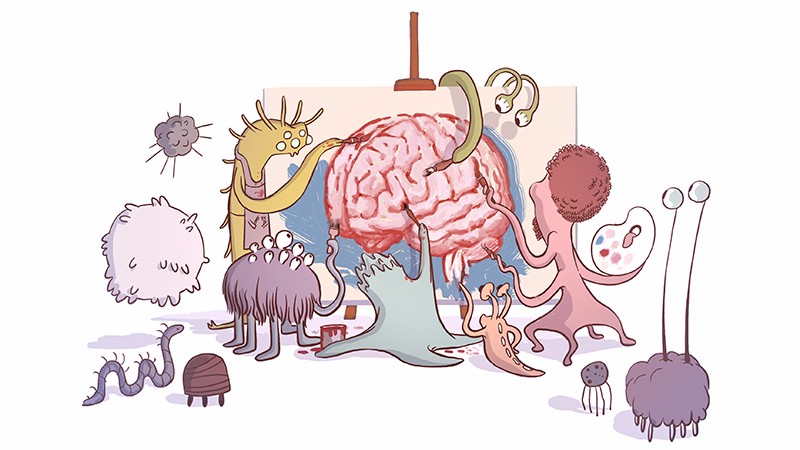 9/1/2020
© 2020 Mike Bleak Title IX Investigation
© 2020 Mike Bleak Title IX Investigation
[Speaker Notes: Sometimes parents think meds may interfere with interview.  Medication should be taken as prescribed since that is how person functions best.

Be aware of length of interview.  It is unreasonable to expect a person with ADHD to be focused for an hour.

If person is not paying attention, you may need to repeat questions.

Don’t confuse physical activity with lack of attention.  Only address this or redirect the person if he/she are not focused.

Make eye contact as much as possible.]
Important General Rules of Investigation
18
9/1/2020
© 2020 Mike Bleak Title IX Investigation
OPEN ENDED INVITATIONS
 
Designed to let the person provide details without any input from the interviewer.
 
“Tell me more about that”


Types of open ended invitations:

Time segmentation
  “Tell me everything that happened from the time you got up today until the time you went to school.”

Cued recall
  “You said Coach Tom touched you. Tell me everything about that.”
“And then what happened”
FACILITATOR

Verbatim statements of what the person  previously mentioned.
 
Non-suggestive words to encourage the person to keep talking.
 
Examples: 

“Uh-huh”
 
“Okay”
DIRECT QUESTION
FOCUSED
 
Used to obtain additional details already mentioned by child utilizing the “who, what, where, when, how” questions. 

Note: not “why” (difficult concept for person to answer).

Can be used before the break.
 
Sometimes necessary to obtain investigative information.  Always pair with an open-ended invitation.  
 
Examples: 
“You mentioned you were at the mall.  Where exactly were you?”
 
“You said your classmate saw.  What was his/her name?”
LEADING QUESTION
OPTION-POSING

Used to elicit information that has not been mentioned by the person.
 
Asks person to confirm, reject or choose between possible responses.
 
Want to avoid but sometimes necessary. Use after the break.


Always pair with an open-ended invitation.
 
Examples:
“You said Jack took off his pants.  Did something happen to your clothes?”….
 
 “Did he touch you over or under the clothes?”
 
“Do you remember”/Can you…” questions
SUGGESTIVE QUESTION

Implies (suggests) a certain response is expected or implies details not mentioned by a person.
 
Avoid using these questions, but if you must always follow by pairing with an open-ended invitation.
 
Examples: 
“He had intercourse with you, didn’t he?”(Implies they had intercourse.)
 
“Who else was there when dad touched you?” (Implies someone else was there.)
 
“Where else did he touch you?” (Implies touched somewhere else.)
 
“What did he say?” (Implies he said something.)
Chart of Question Types
19
9/1/2020
© 2020 Mike Bleak Title IX Investigation
[Speaker Notes: This chart represents the continuum of question types.

Each column lists a question type, gives a definition, and gives examples of that type of question.

Open- ended invitations at the far left are the most useful.  Research shows that using open-ended invitations results in more detailed and more accurate responses from children.  

Suggestive questions at the far right are the most dangerous type of question to use and should be avoided.

The following slides will address each type of question.]
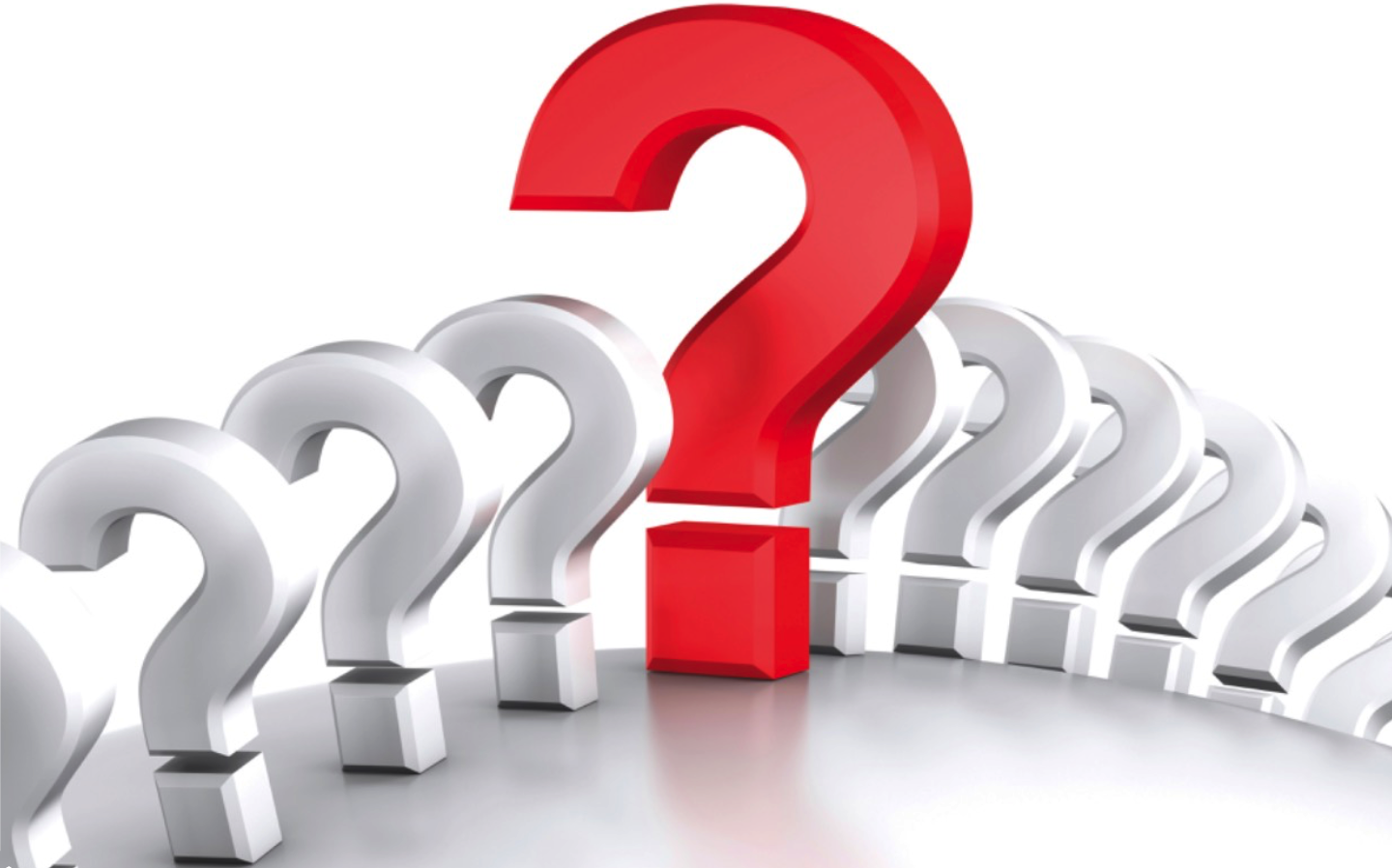 Question Types
20
Invitation
	
	Open-ended statements designed to let the person provide details without any input from the interviewer

Should be used most often during the interview
9/1/2020
© 2020 Mike Bleak Title IX Investigation
[Speaker Notes: These are the most desirable and the type of questioning you’ll see most frequently in the Guidelines.

They produce more detailed responses from the person.

They produce more accurate responses from the person as the interviewer has not introduced any information.]
General invitation
	Asks the person to provide a narrative account in her own words

“Tell me more about that”
“And then what happened”
Types of Invitations
211
9/1/2020
© 2020 Mike Bleak Title IX Investigation
[Speaker Notes: General  Invitations
-The interviewer invites person to tell more

Time Segmentation
-Research indicates that these are most effective with school-age and older children.
-Pick a start-point and an end-point and ask person to tell you everything that happened between two points in time.  

Cued Recall
-Research indicates that these are effective with all people – even young/preschool age children.
-Select something that the person has said  (use their exact words) and ask them to tell you everything about it.  
-These are more effective than general invitations because they are specific and use the person’s exact words.]
Types of Invitations
Time segmentation
	Asks about what happened during a segment of time following or preceding an action mentioned by the person or anchored by two actions that the person provides

“Tell me everything that happened from the time he came into your room until he left.”
22
9/1/2020
© 2020 Mike Bleak Title IX Investigation
Types of Invitations
Cued recall
	Asks for more information about details mentioned by the person in an effort to trigger narrative elaboration 

“You mentioned your dad broke your arm, tell me everything about that.”
23
9/1/2020
© 2020 Mike Bleak Title IX Investigation
Facilitator
Verbatim restatement of what the person
previously mentioned and non-suggestive
words to encourage the person to keep talking

Person: “We were at Kevin’s house when it happened.”
Interviewer: “You were at Kevin’s house.”
	“Okay”
	“Uh-huh”
Avoid Positive and Negative facilitator response
	“Great”  “Awesome”  “Perfect”
	”Ahhh”  “Dang it”   “That sucks”
24
9/1/2020
© 2020 Mike Bleak Title IX Investigation
[Speaker Notes: Facilitators are also useful.

They encourage a person to keep talking, contributing to detailed responses from the person.

They encourage accurate responses as the interviewer is not suggesting any information.  

However, be sure to use neutral facilitators.  Saying things like “great” and/or  “good” may be considered suggestive as they can appeal to a person’s desire to please.  On the reverse, a negative facilitator such as AHHH, Dang it, or That sucks, may also be suggestive.  The interviewer needs to keep the interview in general  neutral]
Direct (Focused)
Requests additional details about topics
already mentioned by the child 

“Wh” questions = “Who, what, where, when, how”
“You mentioned that your professor slapped your butt, where did this happen?”
“Where did he slap your butt?”
“What do you mean when you say he slapped your butt?”
“When did this happen?”
225
9/1/2020
© 2020 Mike Bleak Title IX Investigation
[Speaker Notes: Direct/Focused questions are also useful.

They are used in after a person’s narrative responses to open-ended invitations to clarify details about something the person has already mentioned.  They “direct” the person back to something they already mentioned.

They are still considered open-ended type questions, but answers in response to these questions may not be as reliable as the interviewer has now intervened, directing or focusing the person to something specific.]
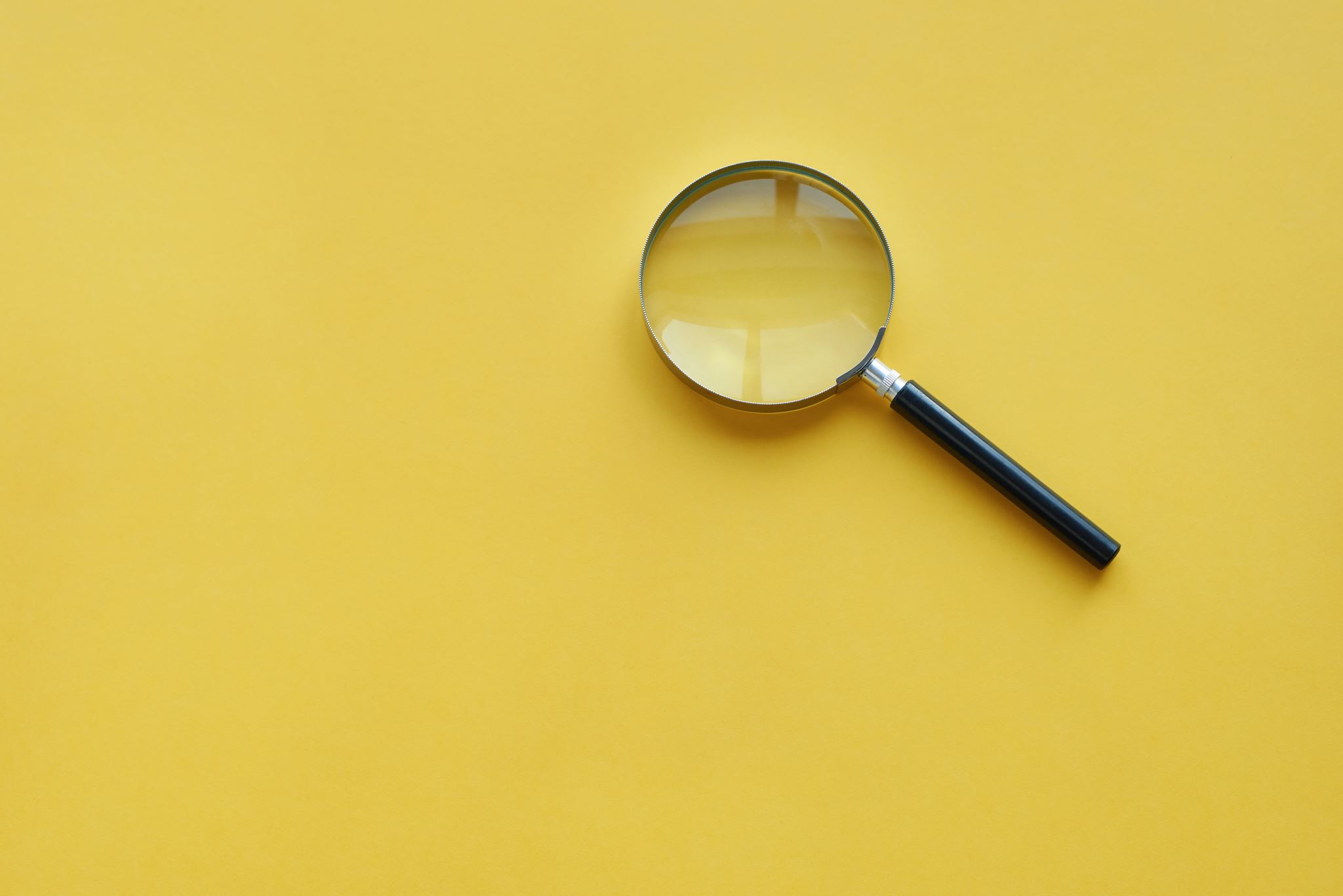 Option Posing (Leading)
26
Used to elicit information that has not been
mentioned by the person
Asks the person to confirm, reject or choose between possible responses provided by the interviewer.  These include yes/no and multiple - choice questions

“Did he touch you over or under the clothes?”
“Do you remember where you were?”
“Did that really happen?”
“Did she say anything to you?”
“Can you tell me what he said?”

Best way to formulate with options:  
		“Did something else happen?”
9/1/2020
© 2020 Mike Bleak Title IX Investigation
[Speaker Notes: Option-posing/leading questions are often necessary, but should be saved for the end of the interview after the interviewer has exhausted the use of open-ended invitations and direct/focused questions.

They are used to address items that are necessary to the investigation, but have not yet been mentioned by the person.

Responses to option-posing/leading questions may provide important  information, but are considered less reliable as the interviewer has “led” the child to a topic/area not previously mentioned by the person.

Always pair an option-posing/leading questions with and open-ended invitation.

Latest research on the best way to formulate option-posing questions:  Was it A or B or something else? – gives the person opportunity to choose an option other than what interviewer has provided which can be too limited or inaccurate.
      “Was it in the bedroom or bathroom or somewhere else?”]
Option Posing/Leading vs. “Tell me…”Lamb et al., 2000
27
9/1/2020
© 2020 Mike Bleak Title IX Investigation
[Speaker Notes: Open-ended / tell me more questions yield more information from children in forensic interviews.

Some argue that younger children are unable to respond to open-ended questions = This data shows that younger children provided more than twice as many details when asked open-ended questions.]
Suggestive
Interviewer implies that a specific response is
expected or implies details not mentioned by
the person

“He had intercourse with you, didn’t he?”
“Where else did he touch you?”
“What did he say?”
“How many other times did he do this to you?”
“Who else has touched you?”

Avoid suggestive questions
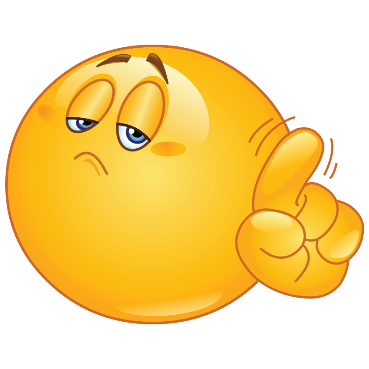 9/1/2020
28
© 2020 Mike Bleak Title IX Investigation
[Speaker Notes: Suggestive questions should not be used in an interview.  

Responses to suggestive questions are not reliable as the interviewer has introduced details not mentioned by the person and has implied or “suggested” that a specific response is expected.]
Person has disclosed “Professor Sam touched my breasts in his office”.  The interviewer says:
“Tell me everything about that.”
“Tell me everything that happened from the time you went into the office until time you left.”
“And then what was the very next thing that happened?”
“You said you were in the office, tell me everything about that.”
“Sam touched your breasts in the office.”
“What office were you in?”
“Do you remember if it was daytime or nighttime?”
“He made you scared didn’t he?”
Question Type Exercise
299
9/1/2020
© 2020 Mike Bleak Title IX Investigation
[Speaker Notes: A peson has just disclosed that Sam touched his privates in the bedroom.

This exercise lists 8 possible interviewer questions in response to that disclosure.  Have students identify the questions type for each of the 8 listed responses.

“Tell me everything about that.” 
Open-ended invitation/General Invitation	
“Tell me everything that happened from the time you went into the bedroom until the time you left.”
Open-ended invitation/Time Segmentation
“And then what was the very next thing that happened?”
Open-ended invitation/General Invitation
“You said you were in the bedroom, tell me everything about that.”
Open-ended invitation/Cued Recall
“Sam touched your private in the bedroom.”
Facilitator
“What bedroom were you in?”
Direct/Focused Question
“Do you remember if it was daytime or nighttime?”
Option-posing/Leading
“He made you scared, didn’t he?”
Suggestive Question]
Person has disclosed “Ann locked me up in the theater closet and made me do nasty things”.
The interviewer says:
“What privates did Ann make you touch?”
“Can you tell me about the nasty things?”
“You said Ann made you do nasty things. Tell me everything about that”.
“Where is the theater closet?”
“Okay”
“Tell me everything that happened from the time you went into the theater closet until the time you left.”
“Tell me everything about Ann making you do nasty things.”
Question Type Exercise (continued)
30
9/1/2020
© 2020 Mike Bleak Title IX Investigation
[Speaker Notes: A person has just disclosed that Ann locked him in a shed and made him do nasty things.

This exercise lists 7 possible interviewer questions in response to that disclosure.  Have students identify the questions type for each of the 7 listed responses.

“What privates did Ann make you touch?”
Suggestive Question
“Can you tell me about the nasty things?”
Option-posing/Leading Question
“You said Ann made you do nasty things.  Tell me everything about that.”
Open-ended invitation/Cued Recall
“Where is the storage shed?”
Direct/Focused Question
“Okay.”
Facilitator
“Tell me everything that happened from the time you went into the storage shed until the time you left.”
Open-ended invitation/Time Segmentation
“Tell me everything about Ann making you do nasty things.”
Open-ended invitation/Cued Recall]
Using Invitations and Facilitators to Elicit Details
I:	Tell me everything that happened from the time you got into the truck until you got out of the truck.
C: 	Um, he wanted me to (unintelligible).  I took my pillow and I fell asleep for the first couple hours.  And then we woke up, then he stopped by the gas station and he bought us donuts.  And then after that, um, he like went to this place and filled his diesel up with milk.  Then we started driving back.  Then he went to the Smith’s thing and emptied the milk.  And then after that he wanted me to give him a blow job.
I:	Tell me about that.
31
9/1/2020
© 2020 Mike Bleak Title IX Investigation
[Speaker Notes: The next two slides are a portion of a transcript taken from interview with 18 year old female.  

This example shows how an interviewer can successfully use a combination of open-ended invitations (time-segmentation, general invitation) and facilitators to elicit a lengthy and detailed response from a person.]
Using Invitations and Facilitators to Elicit Details (continued)
C:	He said suck on my penis and I said no.  And he’s like, well, my wife does it. I’m like, I don’t know.
I:	Then what happened?
C:	And then he kind of pulled my head and I did it.
I:	You said he pulled your head?
C:	Pulled my head toward his penis.
I:	Then what happened?
C:	Then I guess I ended up giving him a blow job.
32
9/1/2020
© 2020 Mike Bleak Title IX Investigation
[Speaker Notes: Taken from interview with 18 year old girl (cont’d).]
History of the National Institute of Child Health and Development Research
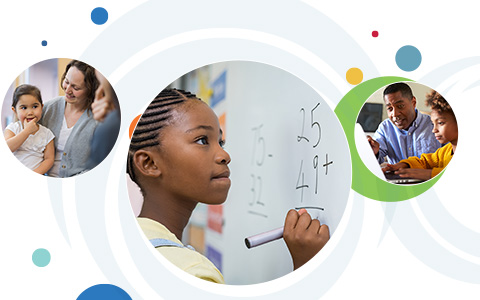 33
9/1/2020
© 2020 Mike Bleak Title IX Investigation
Interviews Before Guidelines
34
Ground Rules					29%
		Tell Truth						29%
		Don’t Know					14%
		Don’t Understand			7%
		Correct Interviewer			0%
Practice Narrative			5%
First Prompt Open				40%
Total Open-Ended			11%
Total Yes/No					66%
Any Compound Questions	100%
Info Introduced by Int.		94%
Sources: Warren, A.R., & McGough, L.S. (1996).  Research on children’s suggestibility:  Implications for the investigative interview.
B.L. Bottoms & G.S. Goodman (eds.), International perspectives on child abuse and children's testimony:  Psychological research and law (pp. 12-44).  Thousand Oaks, CA:  Sage.
9/1/2020
© 2020 Mike Bleak Title IX Investigation
[Speaker Notes: Taken from Amye Warren’s research

Researchers reviewed over 800 interviews in US & this is what they found = low percentage of good interview practices & high percentage of undesirable interview practices.

Salt Lake interviews reflect the same numbers.  In looking at our interviews, over half the questions asked were leading or suggestive.

Other common mistakes among our interviews:  we don’t use the person’s exact words for their genitals, we ask how many times it happened, we don’t spend time building rapport with person, move right into truth/lie & body parts, once child discloses we fire questions at the person instead of allowing them to tell the story, blaming the person unintentionally, interrupts person, too many leading questions & asking for definitions of terms (“What is your definition of sex, what is the difference between a truth and a lie”)]
NICHD Interview Guidelines
35
Designed to improve the quality & amount of information obtained in investigative interviews
Enhances the ability of children to report accurately using open-ended prompts to access free recall memory (which is the most accurate)
Teaches children to provide  narrative accounts (they are not accustomed to doing)
Minimizes the risk of contaminating the child’s account
Source: Mitchell L. Eisen et al. (eds.), Memory and Suggestibility in the Forensic Interview,  Lawrence Erlbaum Associates, New Jersey, 2002, Chap. XVII, “Using a Structured Interview Protocol to Improve the Quality of Investigative Interviews,” pp. 409-436.
9/1/2020
© 2020 Mike Bleak Title IX Investigation
[Speaker Notes: Experts agree on interview “best practice.”  Found that although investigators agreed on and were trained in these “best practices” (40 hrs. of training, could say what they were supposed to be doing & THOUGHT THEY WERE DOING IT)– the principles did not translate into practice.  The researchers wanted to operationalize best practices so they created written, structured guidelines.  Their goal was to have “best practice” principles translate into practice.  The bullets listed above are what researchers were hoping to accomplish by drafting these guidelines.

Once guidelines were written – NICHD researchers wanted to test them out.  They contacted the Salt Lake City CJC and research on these guidelines began.

Phase 1 
-Experienced interviewers from Salt Lake City Police Department and Sandy Police Department agreed to use the guidelines in their interviews with children and submit the transcripts to researchers at NICHD.  Researchers evaluated and analyzed each interview – counting and identifying each question asked and the child’s response to each question.  The results of these interviews were compared with interviews conducted by detectives from these same departments prior to involvement in the research.

Phase 2
-New detectives from Salt Lake City Police Department, Sandy Police Department, Sheriff’s Office agreed to use the guidelines in their interviews with children.  Interviews were submitted to researchers at NICHD who evaluated and analyzed questions and responses.  

The research yielded positive results showing that forensic interviewers using these guidelines are significantly more likely to follow best practice guidelines.]
Interviewer:  Pre-Training and Post-Training Questions
36
9/1/2020
© 2020 Mike Bleak Title IX Investigation
[Speaker Notes: Phase 1 
(experienced interviewers so we could compare pre & post interviews)

In the disclosure portion of the interview:  
Invitations (which should be utilized first & most often) 
increased from 7 % to 44%! 

 Suggestive questions (should be utilized least often if ever) decreased from 11% to 3%]
Child Responses:  Pre-Training and Post Training Questions
37
9/1/2020
© 2020 Mike Bleak Title IX Investigation
[Speaker Notes: Using interview guidelines – During the disclosure 80% of information obtained from the children was in response to open ended questions.  Shows us that the narrative elaboration training worked.

Leading & suggestive questions – 32% asked by interviewer during disclosure phase BUT only 20% response rate from the children.  Show us that ground rules worked, even though we might want to know things child hasn’t spontaneously provided they might not be able to tell us & if they do you have to consider how accurate the information is.]
Interviewer Questions and Child Responses (Phase 2)
38
9/1/2020
© 2020 Mike Bleak Title IX Investigation
[Speaker Notes: Phase 2 
(new investigators with no experience/training)

Again 80% of information obtained from kids was in response to open ended questions (4 year olds are included in the sample – they can do it too!)

Chart does not demonstrate major difference between Phase 1 & 2 interviews = Timing – leading or suggestive questions were asked much later in the interviews in Phase 2 = less contamination.]
Open-ended Prompts
39
“(Protocol) guided interviews elicited more information using open-ended prompts and less information using option-posing and suggestive questions than did standard interviews. 
In 89% of the protocol interviews, children made their preliminary allegations in response to open-ended prompts, compared with 36% in the standard interviews.”
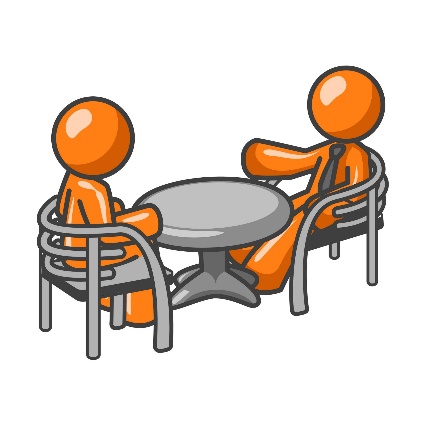 Source: Kathleen J. Sternberg et al., “Use of a Structured Investigative Protocol Enhances Young Children’s Responses to Free-recall Prompts in the Course of Forensic Interviews,” Journal of Applied Psychology, Vol. 86, No. 5, 2001, pp.997-1005.
9/1/2020
© 2020 Mike Bleak Title IX Investigation
[Speaker Notes: Phase 1 - Research Results

In interviews using these guidelines – 
In 89% of interviews examined for the study, children made first mention of abuse in response to open-ended questions.

In interviews not using these guidelines – 
In 36% of cases, children made first report of abuse in response to open-ended questions.  That means that 64% of the time, children made first mention of abuse in response to more problematic leading/suggestive questions.]
Age and Gender
40
Following interview guidelines improve the quality of information obtained from people much more dramatically than gender affects the interview process
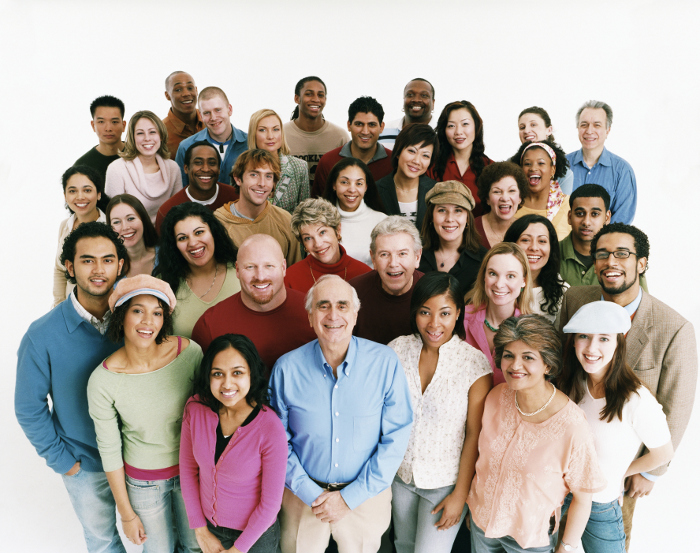 Sources: Michael E. Lamb et al., “Age Differences in Young Children’s Responses to Open-Ended Invitations in the Course of Forensic Interviews,”  Journal of Consulting and Clinical Psychology, Vol. 71, 2003, pp.926-934.
Michael E. Lamb and Michelle E. Garretson, “The Effects of Interviewer Gender on the Informativeness of Alleged Child Sexual Abuse Victims in Forensic Interviews,”  Law and Human Behavior, Vol. 27, 2003, pp. 157-171.
9/1/2020
© 2020 Mike Bleak Title IX Investigation
[Speaker Notes: Research Findings

Young children can (and do) provide detailed responses to open-ended questions.  These guidelines work when interviewing young children.

How you interview children is more important than the gender of the interviewer.

Event/action based cues “tell me more about the touching” were always more effective with 4-7 year olds than non-event or time segmenting cues.

Time segmentation is very effective with 8 year olds.

When general invitations appear to be ineffective “and then what happened” cued invitations “you said he touched your vagina, tell me more about that” are productive alternatives to risky focused questions like “did he put his finger in your vagina?”

The above described information that was originally determined in the Salt Lake City research proves to be true when dealing with older children and young adults in an academic setting.]
Introduction of the Title IX Investigator Interview Guidelines
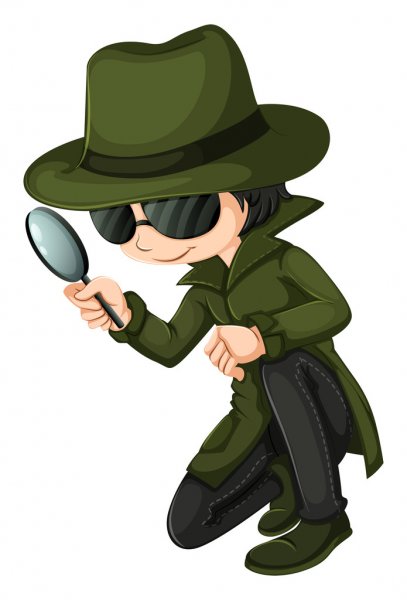 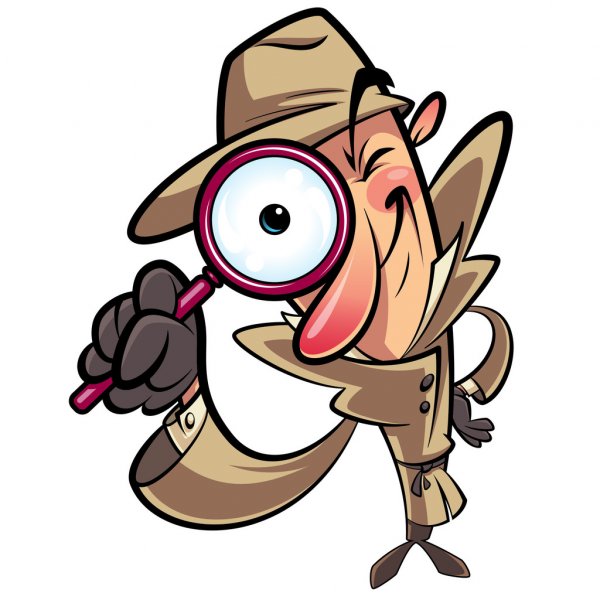 41
9/1/2020
© 2020 Mike Bleak Title IX Investigation
[Speaker Notes: An introduction of the Guidelines.  It is important to recognize that these are “Guidelines”  This is not to be considered a protocol or a set script of what has to adhered to during an interview]
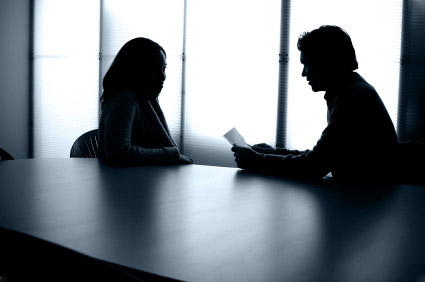 Introduction
422
Purpose is to explain ground rules for the interview and have the Complainant demonstrate an understanding of the ground rules
9/1/2020
© 2020 Mike Bleak Title IX Investigation
[Speaker Notes: This documents the name of the complainant, the date, as well as the venue where the interview is taking place.]
Ground Rules (Instructions)
443
9/1/2020
© 2020 Mike Bleak Title IX Investigation
[Speaker Notes: Ground rules CAN (bullets listed on slide)…..

Laboratory research supports the use of instructions as a means of increasing accuracy and decreasing suggestibility

(Referred to as instructions in other models)]
Rapport Building
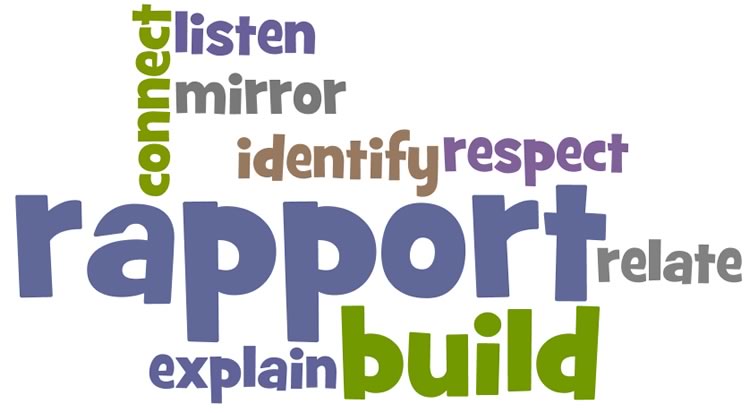 Interviewer provides open-ended prompts to allow the person to practice providing narrative accounts of experienced events
9/1/2020
44
© 2020 Mike Bleak Title IX Investigation
[Speaker Notes: This section of the Guidelines is designed to make the person feel more comfortable in the interview setting.  This also allows the interviewer to assess the ability of the person to respond in complete thoughts to the questions that will be posed.]
Episodic Memory Training
45
9/1/2020
© 2020 Mike Bleak Title IX Investigation
Episodic MemoryMemory Storage
46
Episodic Memory
Specific account of a specific event
Greater amount of detail and increased content
Scripted Memory
Condensed version of repeated events
Less details provided  and reduced content
Unique features are not specified
Use of the words “would” and “usually”
9/1/2020
© 2020 Mike Bleak Title IX Investigation
[Speaker Notes: Memory research teaches that memories can be stored as scripts or as episodes.

Scripted memories may contribute to the understanding of the overall circumstances of the abuse but episodic memories are much more valuable in contributing specific details

Scripted Memory – non-abuse related
-On the fourth of July, I usually go with my family to Lacey park.  We always have fried chicken and homemade peach ice cream.  The young kids usually bring their red, white, and blue decorated bikes and ride around the park.  Of course, when it gets dark, we’d always watch the fireworks.
-A lot of fourth of July memories are lumped together.  Not a lot of specific detail.  You can tell scripted by use of “would, always, usually.”

Episodic – non-abuse related
One fourth of July in 1982 – I remember because my sister was 8 years old.  We went to Lacey Park.  Soon after the fireworks began an ash fell into my sister’s eye.  She started crying.  My dad started taking her to the car.  We had to pack up quickly and run to the car.  We drove to the emergency room at the hospital in Pasadena.  We sat in the waiting room while the doctor fixed my sister’s eye.
-A specific fourth of July memory.  More specific detail.  

Scripted Memory – abuse related

He’s  always mad at me.  He yells at me and hits me.  He’s usually drunk when he hits me.  

Episodic – non-abuse related

Last Friday, grades came out.  When I got home from school my dad started yelling at me saying I was stupid.  I could tell he was drunk.  I tried to go around him to go to my room, but he grabbed my arm and then punched me in the face.  

Which is more valuable to you as an investigator?

Episodic.]
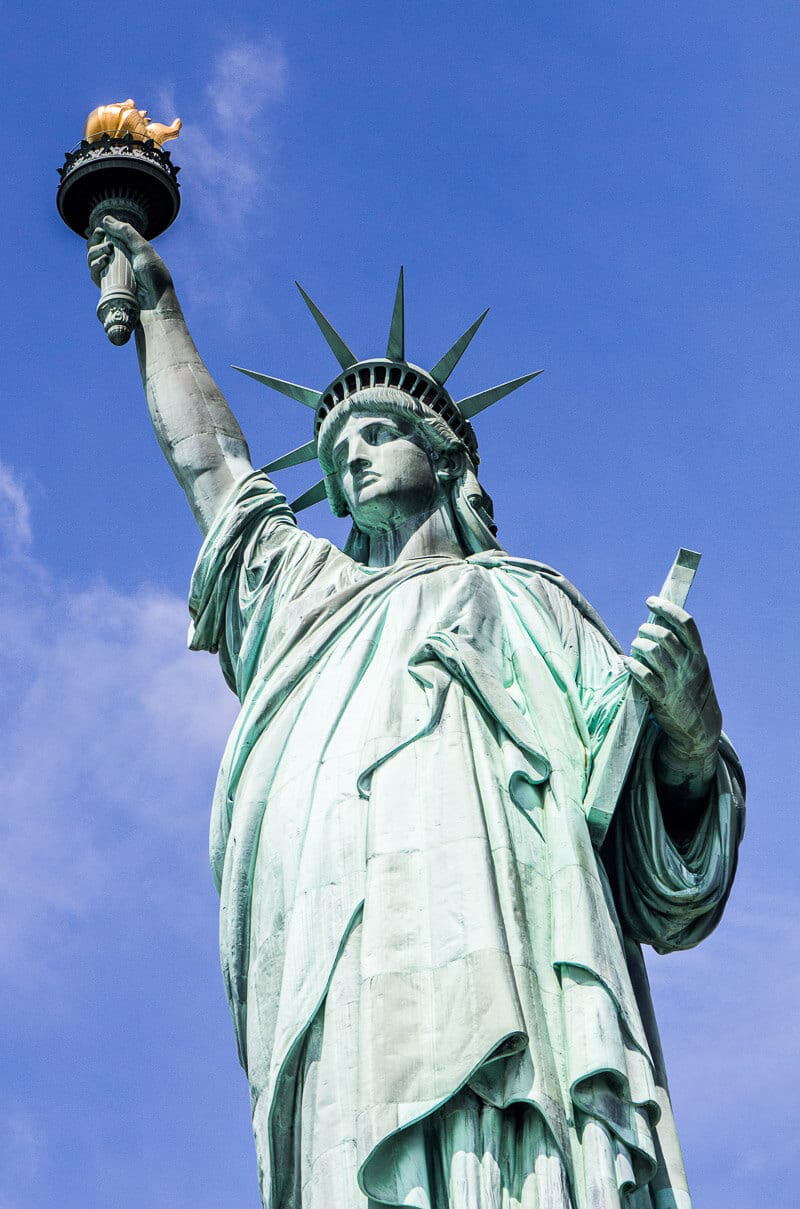 Tell me about
the Statue of Liberty
47
9/1/2020
© 2020 Mike Bleak Title IX Investigation
[Speaker Notes: Prior to showing this picture of the Statue of Liberty, ask:

Tell me about the Statue of Liberty
	Wait for students to respond
Tell me more about the Statue of Liberty
	Wait for students to respond
How many points on the crown?
Where is she?
What is in her left hand?
What color is she?
What is she made of?




This exercise demonstrates the different types of responses to questions asked.

Open-ended – Tell me about the CJC – respondents provide what they know.  I’m not directing the respondent in any way.  Information is more accurate, but may be lacking detail.

Direct questions – Who, what, how, etc. – respondent try to answer the questions – sometimes offering a guess.  Answers are not as reliable, but may provide specific detail.]
Episodic MemoryMemory Retrieval
48
Recall Prompts
Open-ended invitations
Interviewer invites person to tell everything they remember
Person provides what is significant to them
Greater accuracy
Skeletal sketch of event
More errors of omission
Recognition Prompts
Direct questions
Interviewer provides “clue” as to what he/she wants person to tell about
Person provides response to interviewers “clue”
Less accuracy
More specific details
More errors of commission
9/1/2020
© 2020 Mike Bleak Title IX Investigation
[Speaker Notes: We can tap into our memory by utilizing recall prompts and recognition prompts.

The previous exercise demonstrates the accuracy of different prompts.

Which has more value to you as an investigator?

Both Recall and Recognition have value.  

However, timing is important.  Use recall prompts 1st.  Follow up with recognition prompts to clear up any information you’re unsure about.]
Practice Narrative(Sternberg et al., 1997)
49
9/1/2020
© 2020 Mike Bleak Title IX Investigation
[Speaker Notes: Should I spend the extra time on this section?
Does the practice narrative pay off?

It does – especially if you transition into the getting the allegation phase of the interview using an open-ended question which this tool instructs you to do.]
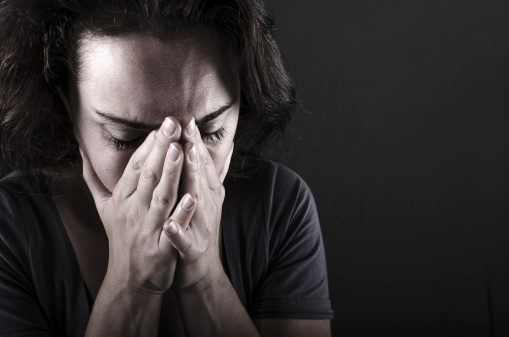 Getting the Allegation
Series of prompts to assist the person in disclosing
Prompts are in rank order from open-ended to option-posing
9/1/2020
50
© 2020 Mike Bleak Title IX Investigation
[Speaker Notes: Once this part of the Guidelines are reached, the interview becomes less structured.  The open ended questions, cued recall, and facilitators are used as appropriate.]
Investigating the Incidents
51
9/1/2020
© 2020 Mike Bleak Title IX Investigation
52
9/1/2020
© 2020 Mike Bleak Title IX Investigation
[Speaker Notes: Give the class a break at this time]
Break
53
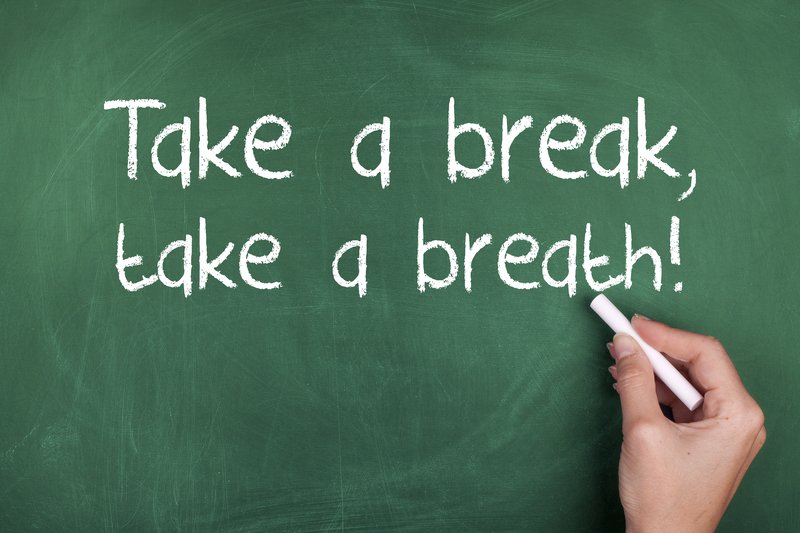 Evaluate details that still need to be addressed 
Strategize about how to ask certain questions
Discuss barriers to reluctance and possibly decide to terminate the interview if person is not disclosing
Take more than one break if needed
9/1/2020
© 2020 Mike Bleak Title IX Investigation
[Speaker Notes: The importance of the “Break” cannot be understated.  This is important for the interviewer to regain focus.  The person also needs some time to organize their thoughts to continue with the interview.]
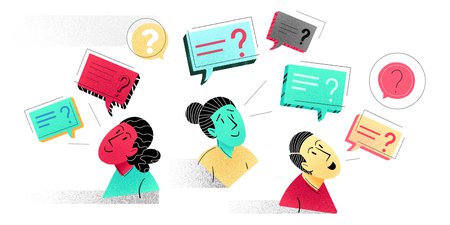 Using Option-Posing Questions
54
Prior to this point the majority of the interview should be conducted using open-ended prompts
If option-posing questions are used, they should be paired with open-ended questions whenever possible
9/1/2020
© 2020 Mike Bleak Title IX Investigation
[Speaker Notes: Option posing questions are most appropriately used after the break]
Information about the Disclosure
Allows the person to tell about how others found out
Allows the interviewer to explore previous disclosures the person has made
May identify witnesses
May identify failure to protect issues
9/1/2020
© 2020 Mike Bleak Title IX Investigation
55
[Speaker Notes: These may be more direct questions.  It is very important to follow up any direct question with an open ended question.]
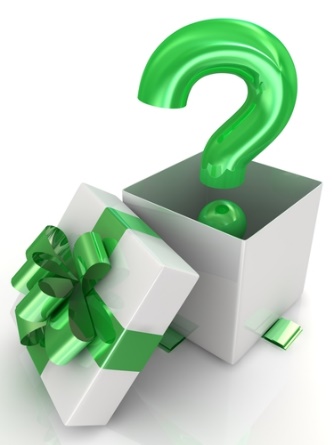 Closing
56
Allows the person the opportunity to tell the interviewer anything else

Allows the person to ask questions

Encourages the person to come back with more information at a later time
9/1/2020
© 2020 Mike Bleak Title IX Investigation
[Speaker Notes: Slide is self explanatory]
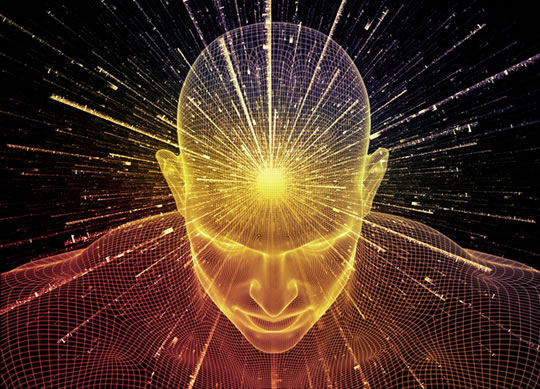 The Focus
It is the interviewer’s responsibility to properly elicit information coupled with the person’s willingness and ability to express it, rather than the person’s ability to remember it.
9/1/2020
57
© 2020 Mike Bleak Title IX Investigation
[Speaker Notes: We shouldn’t get too caught up on whether or not the person remembers it, instead we should focus more on how we ask questions and if the person can or wants to tell us.]
Memory & Trauma
58
Old thinking = stress has debilitating effect on memory
Recent research = core features of stressful events are remembered especially well 
Distress is associated with morecomplete recall by people andgreater resistance to suggestion
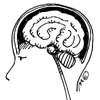 Sources: Elizabeth F. Loftus, Eyewitness Testimony (Cambridge, MA:  Harvard University Press,  1979)
John E.B. Myers et al., “Psychological Research on Children as Witnesses:  Practical Implications for Forensic Interviews and Courtroom Testimony,”  Pacific Law Journal, Vol. 28, 1996.
Gail S. Goodman et al., Children’s Memory for Stressful Events, 37 Merrill-Palmer Q. 109 (1991).
9/1/2020
© 2020 Mike Bleak Title IX Investigation
Age and Developmental Level
Temperament and Adaptability
Self-confidence
Attachment
Parent’s / Peer Emotional Responsiveness
Religious Influence
Language
Factors that Influence Suggestibility(Kuehnle, Greenberg, and Gottlieb, 2004)
59
9/1/2020
© 2020 Mike Bleak Title IX Investigation
[Speaker Notes: Traumatic events trigger the attachment system.  The more securely attached the person, the more emotion regulation strategies they have which helps them process negative (abuse) events = better memory for stressful events AND more resistant to suggestion.

On the other hand, less securely attached people (unmet needs and lack or nurturing by caretakers) = more avoidant tendencies means a decreased memory for negative events because those memories are weaker that person is less resistant to suggestion.]
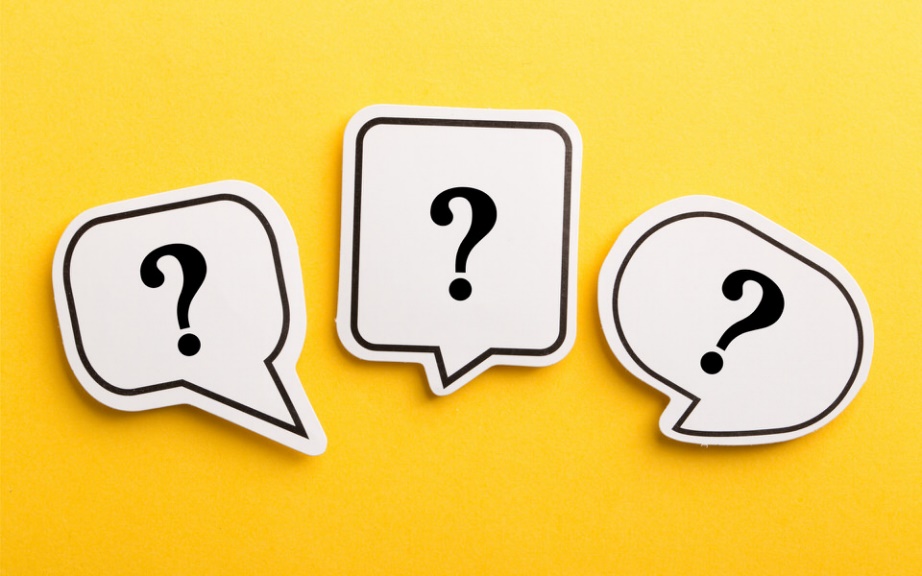 Contextual Factors that Influence Suggestibility(Kuehnle, Greenberg, and Gottlieb, 2004)
60
Repetitive Questioning
Interviewer Style
Interviewer Bias
9/1/2020
© 2020 Mike Bleak Title IX Investigation
Suggestibility
The Trailer Study
Medical Exam Study
The Sam Stone Study
The Mousetrap Studies
The Mousetrap Revisited
The Inoculation Study
9/1/2020
© 2020 Mike Bleak Title IX Investigation
61
[Speaker Notes: Refer to Memory & Suggestibility Research Handout (next page) for description of each study.

Children asked repeatedly to imagine experiencing a fictitious event (e.g. getting their finger caught in a mousetrap and going to the hospital).  Many children later claimed to have experienced these events and even after debriefing some children refused to accept that these events were only imagined.  Young children sometimes have difficulty distinguishing fantasy from reality and are suggestible in part because they tend to confuse the sources of or origins of their knowledge.

When Sam Stone ripped the book, did he do it because he was angry or by mistake?  Makes it more difficult for children to deny the misinformation (that the book was ripped) because interviewer adds so much content and treats the ripped book as factual.]
Suggestibility: Conclusion(Pipe, et al., 2004)
When interviewers a) adequately prepare people for their role as experts, empower them to correct interviewers, and admit that they “don’t know” some answers, b) avoid asking people to pretend or imagine, c) avoid being coercive, d) do not repeat misleading questions within the interview, and e) keep person focused on the central details of personally experienced events, people are able to resist misleading questions and provide meaningful and accurate accounts of their experiences.
9/1/2020
© 2020 Mike Bleak Title IX Investigation
62
Pre Interview Considerations
Trauma involved?
How recent was the traumatic event?
If recent, recommend a 48 hour and/or 2 full sleep cycles before the interview takes place
Any applicable medications, pain/anti-anxiety
Availability of support person, if requested.  (Confirm with institution policy)

ESL/Translator  (Requires a certified translator at the hearing level)
63
9/1/2020
© 2020 Mike Bleak Title IX Investigation
Equality
64
Remember the same considerations have to be afforded the Complainant and the Respondent 

This is the critical time to set biases aside and remember the role of neutral fact finder
9/1/2020
© 2020 Mike Bleak Title IX Investigation
Contact information, Complainant and Respondent 
 Name, Address, Physical Address, Phone, Email

Preferred Name
Preferred Pronoun
Pre-Interview Information
9/1/2020
65
© 2020 Mike Bleak Title IX Investigation
Report Writing
66
9/1/2020
© 2020 Mike Bleak Title IX Investigation
Elements
67
Synopsis
Complainant Info
Respondent Info
Witnesses 
Investigators
Initial report
Scene
Detail of allegation
Evidence
Complainant interview
Respondent Interview
Disposition
Name, Date, Time
9/1/2020
© 2020 Mike Bleak Title IX Investigation
Synopsis
68
Brief overview of the case
How the complaint was reported
Investigative action taken
How the complaint was resolved, or where the complaint goes next
I was notified of a complaint through the Title IX Coordinator.  The complainant stated that they had been denied access into a sponsored club on campus based on gender.  A forensic interview was completed with the complainant.  This information has been forwarded back to the Title IX Office for final disposition.
9/1/2020
© 2020 Mike Bleak Title IX Investigation
Complainant Information
69
This should contain the name, address, and contact information for the complainant.
This is important information to gather so that they are easily contacted in the future.
Complainant:

Pat Smith
300 W University Blvd
Cedar City Ut, 84720
435-333-3333
psmith@suu.edu
9/1/2020
© 2020 Mike Bleak Title IX Investigation
Respondent Information
70
This should contain the name, address, and contact information for the respondent.
This is important information to gather so that they are easily contacted in the future.
JQ Jones
1150 W Center St
Cedar City Ut, 84720
435-444-4444
jonesjq@suu.edu
9/1/2020
© 2020 Mike Bleak Title IX Investigation
Witnesses, others involved
71
Provides an easy reference at the beginning of the report of others that may need to be interviewed and/or investigated
Involved party_________Relationship__________
                           name                             Witness etc.  

Involved party_________Relationship__________
                           name                             Witness etc.  

Involved party_________Relationship__________
                           name                             Witness etc.
9/1/2020
© 2020 Mike Bleak Title IX Investigation
Investigators
72
Identify the roles of the Investigators in the case
Investigator__________Role____________
	Name                               Interviewer/Observer

Investigator__________Role____________
	Name                               Interviewer/Observer

Investigator__________Role____________
	Name                               Interviewer/Observer
9/1/2020
© 2020 Mike Bleak Title IX Investigation
Initial Complaint
73
Describe what the initial complaint is that you were asked to investigate.
I was advised that there was a complaint involving Pat Smith alleging that they were discriminated against due to a gender bias.  The allegation is that Smith was denied entrance into the gardening club by JQ Jones.  Smith stated that it is because of their gender that they were not allowed into the organization.
9/1/2020
© 2020 Mike Bleak Title IX Investigation
Scene
74
Describe where the incident took place.  
This is important to determine jurisdiction.
There may also be physical evidence or other important information to be gathered.
The scene as described by Smith in this case is located near the flower beds in front of the Englestad Shakespeare Theatre.  This is located just off of University Blvd, East of 300 W.  The physical address is 200 Shakespeare Ln, Cedar City Ut, 84720
9/1/2020
© 2020 Mike Bleak Title IX Investigation
Detail of the Allegation
75
Smith stated that they approached the gardening club at the theatre.  JQ Jones was the supervising advisor at the activity.  When Smith approached and asked if they could join in the activity,  Jones was reported to respond, “We don’t need any help from a damn Tranny.”
	
	Smith is concerned for their safety. Smith and Jones share several classes.  They are also housed in the same general area of Founders Hall.
This is where the official allegation is laid out
9/1/2020
© 2020 Mike Bleak Title IX Investigation
Evidence
76
Identify any potential witnesses
Identify any physical evidence that may exist. This is helpful if the case takes a criminal turn and Law Enforcement becomes involved.
There were several other students near the group.  Smith stated that there was a student by the name of Karen Johnson in the group.  Johnson was said to be cooperative and willing to speak with investigators.
	There is no physical evidence available at this time.
9/1/2020
© 2020 Mike Bleak Title IX Investigation
Interview with P. Smith
77
This interview took place in the SUU Title IX interview facility.  The interview was conducted using the Title IX Investigative Forensic Interview Guidelines.  This interview was conducted by me, with Investigator D. Evans observing.  This interview was both audio and video recorded.  Smith indicated the following:
Smith stated that there was a group of students maintaining the plants in front of the theatre.  They appeared to be having a good time.
Jones was the supervisor of the group.  Smith is familiar with Jones from class and living in Founders Hall.
As Smith approached the group, Jones yelled out, “We don’t need any help from a damn Tranny.”
This comment shocked Smith.  They stated that this caused a feeling of fear.  Smith and Jones share classes and live close to each other in the dorms.
Smith stated that they identify as a female.
	When this interview concluded, I advised Smith that this would immediately be forwarded to the Title IX Coordinator.  I encouraged Smith to follow safe practices.  I encouraged a call to 911 if there is any threats or assaultive behavior directed to them.
This is a bullet point outline of the pertinent information gained in the interview.
This does not need to be a transcription of the entire interview.
9/1/2020
© 2020 Mike Bleak Title IX Investigation
Interview with JQ Jones
78
This interview took place in the SUU Title IX interview facility.  The interview was conducted using the Title IX Investigative Forensic Interview Guidelines.  This interview was conducted by me, with Investigator D. Evans observing.  This interview was both audio and video recorded.  Smith indicated the following:
Jones stated that they were in the area described, taking care of the flower beds in that area.
Jones indicated that they saw the complainant approaching to talk with them.  
Jones stated that they were frustrated with the Complainant because of their “perceived sexual orientation.”
Jones said that as the complainant approached and he yelled out a LGBTQ+ slur.  He stated that he didn’t remember exactly what he said.
Jones stated that he was sorry for what he said.  He also said that he would never hurt Smith.
	When this interview concluded, I advised Jones that this would immediately be forwarded to the Title IX Coordinator.  I advised Jones to stay away from Smith and have no contact until this issue was settled by the Title IX Office.  He agreed to do so.
This is a bullet point outline of the pertinent information gained in the interview.
This does not need to be a transcription of the entire interview.
9/1/2020
© 2020 Mike Bleak Title IX Investigation
Disposition
79
This indicates where the case is going from this point
This investigation, including the digital copy of the interview with Smith has been forwarded to the Title IX Coordinator’s Office.

	My involvement is complete unless there is further information that I am assigned to follow up on.

M Bleak, Investigator
08/21/2020 0930 hrs.
9/1/2020
© 2020 Mike Bleak Title IX Investigation
As Smith approached the group, Jones yelled out, “We don’t need any help from a damn Tranny.”
 
This comment shocked Smith.  They stated that this caused a feeling of fear.  Smith and Jones share classes and live close to each other in the dorms.
 
Smith stated that they identify as a female.
	
	When this interview concluded, I advised Smith that this would immediately be forwarded to the Title IX Coordinator.  I encouraged Smith to follow safe practices.  I encouraged a call to 911 if there is any threats or assaultive behavior directed to them.
Interview with JQ Jones:
	This interview took place in the SUU Title IX interview facility.  The interview was conducted using the Title IX Investigative Forensic Interview Guidelines.  This interview was conducted by me, with Investigator D. Evans observing.  This interview was both audio and video recorded.  Smith indicated the following:
Jones stated that they were in the area described, taking care of the flower beds in that area.
Jones indicated that they saw the complainant approaching to talk with them.  
Jones stated that they were frustrated with the Complainant because of their “perceived sexual orientation.”
Jones said that as the complainant approached and he yelled out a LGBTQ+ slur.  He stated that he didn’t remember exactly what he said.
Jones stated that he was sorry for what he said.  He also said that he would never hurt Smith.
	When this interview concluded, I advised Jones that this would immediately be forwarded to the Title IX Coordinator.  I advised Jones to stay away from Smith and have no contact until this issue was settled by the Title IX Office.  He agreed to do so.

 
.
Disposition:
	
This investigation, including the digital copy of the interview with Smith has been forwarded to the Title IX Coordinator’s Office.
	
My involvement is complete unless there is further information that I am assigned to follow up on.
 
M Bleak, Investigator
08/21/2020 0930 hrs.
Synopsis:

I was notified of a complaint through the Title IX Coordinator.  The complainant stated that they had been denied access into a sponsored club on campus based on gender.  A forensic interview was completed with the complainant.  This information has been forwarded back to the Title IX Office for final disposition. 
 
Complainant:
 
Pat Smith
300 W University Blvd
Cedar City Ut, 84720
435-333-3333
psmith@suu.edu
 
Respondent:
 
JQ Jones
1150 W Center St
Cedar City Ut, 84720
435-444-4444
jonesjq@suu.edu
 
 
Involved Parties:
 
 
Involved party:__Karen Johnson______                  _Relationship:_Witness_________
                                               name                                                            Witness etc. 
 
 
There were no other involved parties listed in this case.
 
 
Interview with P. Smith:
 
	This interview took place in the SUU Title IX interview facility.  The interview was conducted using the Title IX Investigative Forensic Interview Guidelines.  This interview was conducted by me, with Investigator D. Evans observing.  This interview was both audio and video recorded.  Smith indicated the following:
 
Smith stated that there was a group of students maintaining the plants in front of the theatre.  They appeared to be having a good time.
 
Jones was the supervisor of the group.  Smith is familiar with Jones from class and living in Founders Hall.
80
Monday Morning Quarterbacks
81
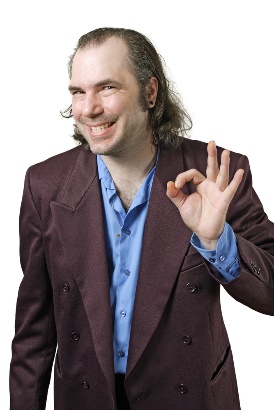 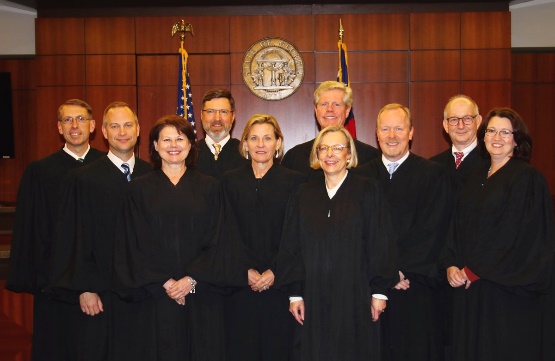 9/1/2020
© 2020 Mike Bleak Title IX Investigation
What Would You Say Next
882
Question #1 - Early Disclosure
(taken from interview with 19 year old male)
I:	It is important to tell me only about things that really happened to you.  You can tell me both good things and bad things. (rapport building)
C:  	You’re going to ask me about that nasty thing, huh?
I:  	_____________________________________
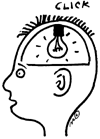 9/1/2020
© 2020 Mike Bleak Title IX Investigation
[Speaker Notes: Answer #1:
Tell me everything about that nasty thing.
Tell me everything about that.  

If a child discloses – you move forward with “investigating the incidents”.
Do not go back to rapport building, ground rules, or episodic memory training.]
What Would You Say Next
Question #2 – Person doesn’t know why she’s there
(taken from interview with 34 year old female)
I:	Now that I know you a little bit better, I want to talk about why you’re here today.  (Getting an Allegation)
C:	I don’t know why I’m here, we just came here to talk, and I don’t know. 
I:	Well I understand that something may have happened to you.  Tell me everything that happened from the beginning to the end.
C:  Well, I got drunk at a party last week.  I told my roommate about some stuff that happened to me. 
I:  	___________________________________________
9/1/2020
© 2020 Mike Bleak Title IX Investigation
83
[Speaker Notes: Answer #2:
As I told you, my job is to talk to kids about things that might have happened to them.  It is very important that you tell me why you are here.  Tell me why you think your mom brought you here today.

Keep progressing down the list of questions in the “getting an allegation” section – using those that apply.]
Question #3 - Person is reluctant, shy, embarrassed
(taken from an interview with a 21 year old female)
I:	Now that I know you a little better, I want to talk about why you’re here. (Getting an Allegation)
C:  	I’m nervous.
I:  	I understand that something may have happened to you.  Tell me everything that happened from beginning to end.
C:  	I’m just shy.
I:  	________________________________________
What Would You Say Next
84
9/1/2020
© 2020 Mike Bleak Title IX Investigation
[Speaker Notes: Answer #3:
As I told you, my job is to talk to kids about things that might have happened to them.  It is very important that you tell me why you are here.  Tell me why you think your mom brought you here today.

Keep progressing down the list of questions in the “getting an allegation” section – using those that apply.  

You may want to acknowledge – “I understand you’re shy/nervous, but it’s very important that I understand why you are here today.  Tell me why you think your mom brought you here today.”]
What Would You Say Next
Question #4 – Using Invitations and Facilitators
(taken from interview with an 18 year old female)
I:	Tell me more about your coach friend taking his clothes off in front of you. (Investigating the Incidents)
C:	Um, you see I went over to my coach and he unzipped his pants and he pulled them down  and pulled out his dick.  And I just closed my eyes and then um…and then I wanted to, and when I opened it, he was just kind of playing with his, um, his, um, kind of like playing with his, um, dick, you know?
I:	___________________________________
	(general invitation, cued recall, time segmentation, facilitator)
85
9/1/2020
© 2020 Mike Bleak Title IX Investigation
[Speaker Notes: Answer #5:
Okay.

Tell me everything about your friend’s dad playing with his dick.

He was playing with his dick, and then what happened?

Any other ideas?]
What Would You Say Next
Question #5 – Using Invitations and Facilitators 
(taken from interview with 19 year old female)
I:	Tell me everything that happened from the time that they locked the door, until their roommate got home.  Don’t leave anything out.  (Investigating the Incidents)
C:	Let’s see, after they locked the door, then they threw me in Tom’s room.  And then they came in and pants’d me.  And then they were trying to lay on top of me and then they licked my pussy and then I kicked Tom’s head against the bar and he was bleeding.  And then his roommate got home.  
I:  	____________________________________
886
9/1/2020
© 2020 Mike Bleak Title IX Investigation
[Speaker Notes: Answer #6:
Tell me everything about them licking your pussy.

Tell me everything that happened from the time they were trying to lay on top of you until they licked your pussy.

Any other ideas?]
What Would You Say Next
Questions #6 – Using Invitations and Facilitators 
(taken from interview with a 29 year old female)
I:	I understand that something may have happened to you. Tell me everything that happened from the beginning to the end. (Getting an Allegation)
C:	I was bleeding from my vagina and that’s it.
I: 	_______________________________________
87
9/1/2020
© 2020 Mike Bleak Title IX Investigation
[Speaker Notes: Answer #7:
Tell me everything about bleeding from your front.

Think back to that day and tell me everything about bleeding from you front.

Any other ideas?]
What Would You Say Next
Question #7 – Separating the incidents
(taken from an interview with a 19 yr boy)
C:	He made me suck on his weiner, gross huh? It happened mostly every night.
I:  	You said this happened mostly every night.
C:	Yeah. Some nights he didn’t do it.
I:  	_______________________________________

Question #8 – Separating the incidents
(taken from an interview with a 24 yr girl)
I:  	Tell me more about Justin licking your privates.
C:  	Well, he did it once in the classroom, and once in the office, and once in the car.
I:	_______________________________________
9/1/2020
© 2020 Mike Bleak Title IX Investigation
888
[Speaker Notes: Answer #8:
Think back to the last time he made you suck on his wee wee.  Tell me everything about the last time he made you suck on his wee wee.

Tell me everything about the first time he made you suck on his wee wee.

Any other ideas?

Answer #9:
Tell me everything about the time Justin licked your privates in the living room (bedroom, basement).

Any other ideas?]
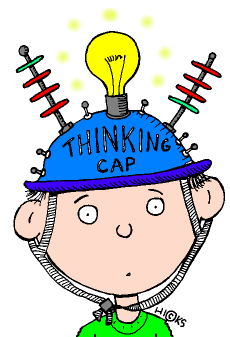 HELP! What’s a Better Way To Ask It
89
Private Parts
(taken from interview with a 20 year old boy)
I:	Kay, you mentioned his private, what do you mean by his private?  Can you point to the area on your body that’s your frontprivate?
9/1/2020
© 2020 Mike Bleak Title IX Investigation
[Speaker Notes: Answer:
You said “his private.”  Tell me everything about his private.

Any other ideas?]
C:  	When we were outside in his backyard, he’d like pull half his pants down and show it.
I:  	Tell me what it is.
C:  	Um.
I:  	Do you have a name for it?  Do you know what it is called?
C:  	Unh uh.
I:  	Ok, um, tell me what you think it’s called.  Tell me what you, any word, you want to use, you tell me.
C:  	Um.
I:  	It’s okay to tell me whatever you call it.
C:  	(person laughs).  I don’t know.
Private parts(taken from interview with 17 year old female)
90
9/1/2020
© 2020 Mike Bleak Title IX Investigation
[Speaker Notes: Answer:
I:  Tell me what “it” is.
C:  Um.
I:  pause
Or
I:  Is there another name for “it,”
Or
I:  What is “it” used for.

Any other ideas?]
Resisting the “Direct Questions” Urge (taken from interview with 19 year old female)
I:	I saw some pictures of you from Insta that had some . . .
C:	I know.  Bruises on my back.
I:	What are they from?
C:	I don’t know.  Oh yeah, from the thing the other night.
I:	Who did that to you?
C:	My friend.
I:	I also hear that something happened to your hair.
C:	Got pulled out.
I:	Who pulled it out?
C:	My friend.
I:	How come?
C:	I don’t know.
9/1/2020
© 2020 Mike Bleak Title IX Investigation
91
[Speaker Notes: Answer:
C:  I know.  Bruises on my butt.
I:  Tell me everything about the bruises.

Any other ideas?]
Resisting the “Direct Questions” Urge (taken from interview with 19 year old male)
C:	My lab partner had a hole in his jeans and his penis was sticking out, then Heidi touched it.
I:	Alright.  Let’s go back – when did that happen?
C:	Last month.
I:	Okay.  And can you tell me where did that happen at?
C:	In the chemistry lab, and Heidi was standing next to him.
I:	Did this happen days, or weeks, or how long ago, would you say?
C:	I don’t know what the day was.
92
9/1/2020
© 2020 Mike Bleak Title IX Investigation
[Speaker Notes: Answer:
C:  My lab partner had a hole in his swimming suit and his penis was sticking out, then Heidi touched it.
I:  Tell me everything about Heidi touching it.

Any other ideas?]
C:  	Kevin pulled down his pants.
I:  	Kevin pulled down his pants?  Did he do anything after he pulled down his pants?
C:  	(no response)
I:  	Did Kevin touch you anywhere, or did he ask you to touch him anywhere?
C:  	Touch him down on the weiner.
I:  	Kevin touched you on the weiner, or you touched Kevin on the weiner?
C:  	We both did.
I:  	You both touched each other on the weiner?  Did Kevin ask you to do that?  What did you touch him with? How did you touch his weiner?
C:  	With my mouth.
Resisting the “Leading Questions” Urge(taken from interview with 17 year old male)
93
9/1/2020
© 2020 Mike Bleak Title IX Investigation
[Speaker Notes: Answer:
C:  Kevin pulled down his pants.
I:  Okay
Or
I: And then what happened.


Any other ideas?]
C:	He had sex with me.
I:	When you had sex with him, explain it.  Is it just penis in vagina sex or some other way?
C:  	Well what is that?
I:  	What is what?
C:  	Just…penis in vagina.
I:  	Yeah.  You know what a penis is, right?
C:  	Yeah.
I:  	Okay and so the penis in the vagina, that’s the typical way that people have sex but there are other ways that people have sex.
C:  	I don’t know other ways then.
Clarifying Sexual Terms(taken from interview with 21 year old female)
9/1/2020
94
© 2020 Mike Bleak Title IX Investigation
[Speaker Notes: Answer:
C:  He had sex with me.
I:  Tell me everything about him having sex with you.
Or
I:  Tell me everything that happened from the time he started having sex with you until he stopped having sex with you.

Any other ideas?]
Clarifying Sexual Terms(taken from an interview with a 15 year old female)
I:	You said earlier that he would touch you with his fingers. How would he do it?  Would he just put them and set them or would he rub it, or how would they feel?
C:	Huh?
9/1/2020
© 2020 Mike Bleak Title IX Investigation
955
[Speaker Notes: Answer:
I:  You said earlier that he would touch you with his fingers, tell me everything about that.


Any other ideas?]
How Many Times(taken from and interview with a 16 year old female)
I:	You said you played the privacy game…
C:	Yeah.
I:	Do you know how many times?
C:	I think…I think…it was…five…minutes…it was four minutes and that’s when I think we stopped.
96
9/1/2020
© 2020 Mike Bleak Title IX Investigation
[Speaker Notes: Answer:
I:  You said you played the privacy game…
C:
I:  Tell me everything about playing the privacy game.
Or
I:  Think back to the last time you played the privacy game – tell me everything about that.

Any other ideas?]
The Interview Environment
97
Interview Room
Smaller, intimate setting
Two sets of comfortable chairs / couches
Soft lighting ability
Soundproofing
Technology
Audio / Video recording / monitoring
Monitor room
Note taking area
Cold drink / snacks
9/1/2020
© 2020 Mike Bleak Title IX Investigation
Interview Room
Comfortable for both 

Soundproof

Neutral environment

Nothing distracting
9/1/2020
98
© 2020 Mike Bleak Title IX Investigation
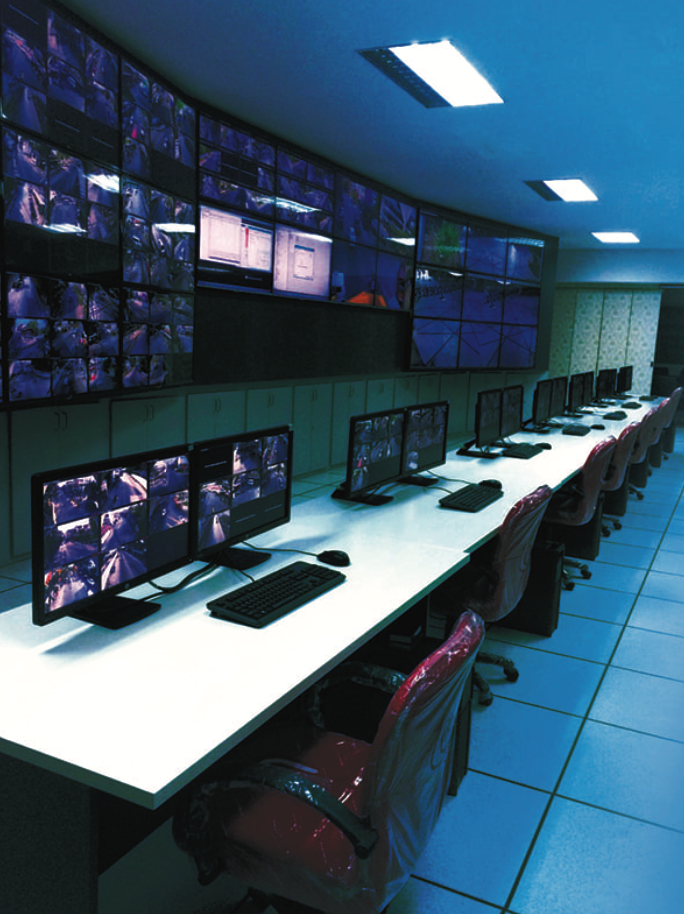 Control Room
Comfortable space for the observer 
Adequate space for the break
Quality audio and video
Drinks / Snacks
Soundproof
99
9/1/2020
© 2020 Mike Bleak Title IX Investigation
Describing Interview Rooms
100
“I know that beyond the walls and the floor and the paint and all that, that it’s not just a surface, cosmetic, superficial approach. It’s beyond that.  It’s really a paradigm shift from ’Just the facts ma’am’ sort of personality to a trauma informed approach”
			Rebecca Sarver
			Title IX Coordinator
			New College of Florida
“I think the more at ease we can put a victim, or a witness, or anybody in need, the more they are going to tell us, and the more we’re going to learn so that we can better help them.”
		Officer Bridget Coit
		Eau Claire PD
9/1/2020
© 2020 Mike Bleak Title IX Investigation
Multi Department Use
101
Title IX Office

Mandated interviews of Complainant and Respondent 
Witnesses 
“Neutral Ground”
Law Enforcement

Soft interviews
Victims of rape, sexual assault, Domestic Violence etc.
Witnesses
Victims of Violent Crime
9/1/2020
© 2020 Mike Bleak Title IX Investigation
Public Relations Gold
102
Publicize the creation of the interview space as a collaboration between the Title IX and Police Departments to better serve the students on campus equally
9/1/2020
© 2020 Mike Bleak Title IX Investigation
Follow the Guidelines
After 18 years, some investigators still take the guidelines into every interview
Be Patient and Practice
Like learning any new skill, mastering these techniques requires patience and practice
Get Feedback
Ongoing feedback is vital to proper use of these guidelines. Consult your trainer, do peer review with team members who’ve received this training, review your 	own work
Remember To…
103
9/1/2020
© 2020 Mike Bleak Title IX Investigation
[Speaker Notes: As we’re wrapping up the training.  We wanted to give you a few reminders.  We believe these three things are critical in helping you conduct good interviews with children.

Follow the guidelines
Be patient and practice
Get feedback]
When you use the guidelines as intended you will…
104
9/1/2020
© 2020 Mike Bleak Title IX Investigation
[Speaker Notes: We also wanted to provide you with some encouragement to commit to and practice using these techniques.

When you use these guidelines as intended you will

Give each person an equal opportunity to disclose

Dramatically improve the accuracy of the information you obtain

Be better able to defend your interview]
105
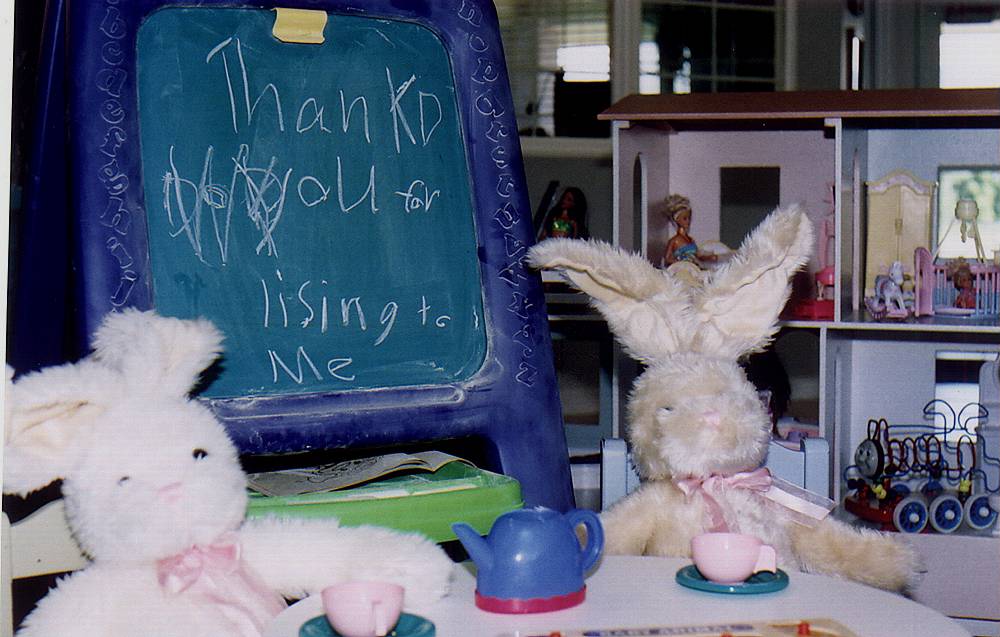 9/1/2020
© 2020 Mike Bleak Title IX Investigation
[Speaker Notes: South Valley CJC staff came out and found this thank you left by a young child after being interviewed.

We pass this  thanks on to you.  

We believe that as  you study, use, and practice these techniques you will conduct child-friendly, easily defensible, non-suggestive interviews with children – allowing their voices to be heard.

Thanks]
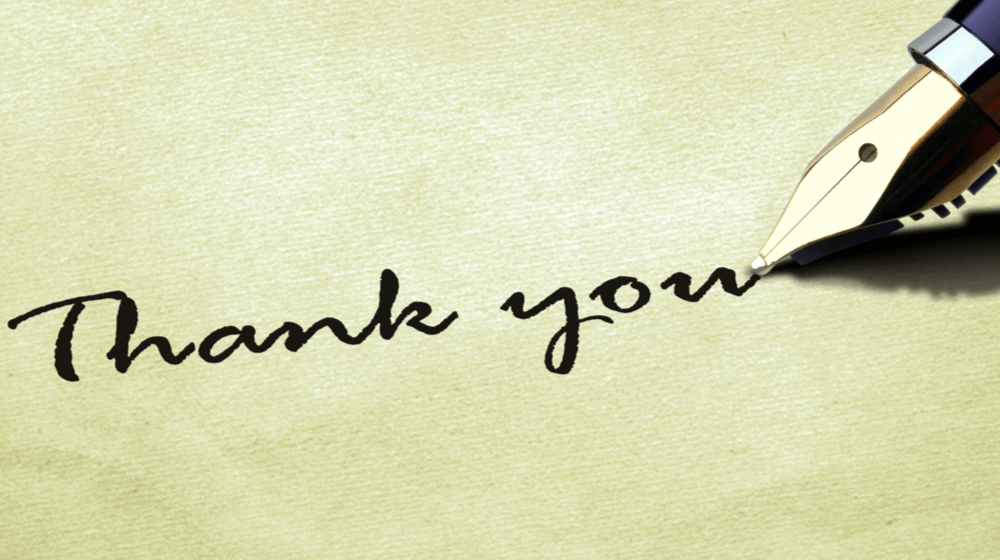 106
9/1/2020
© 2020 Mike Bleak Title IX Investigation
[Speaker Notes: Please contact us with any questions.]